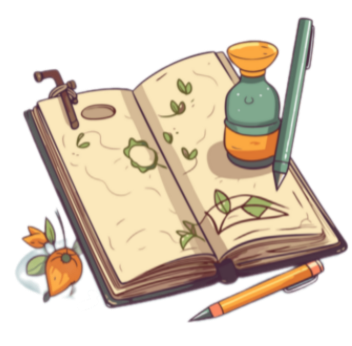 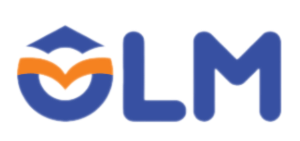 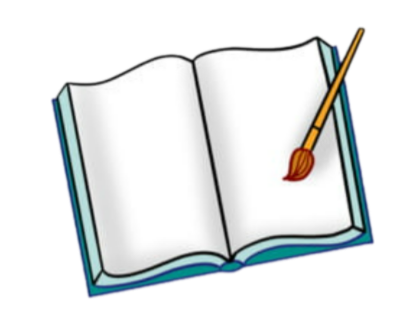 Toán lớp 6
Sách giáo khoa Cánh Diều
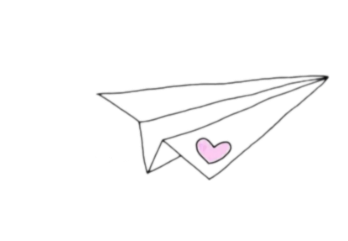 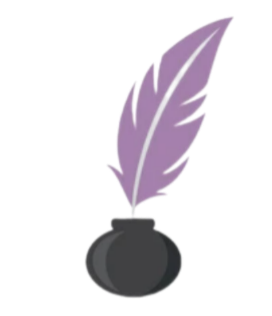 SỐ TỰ NHIÊN
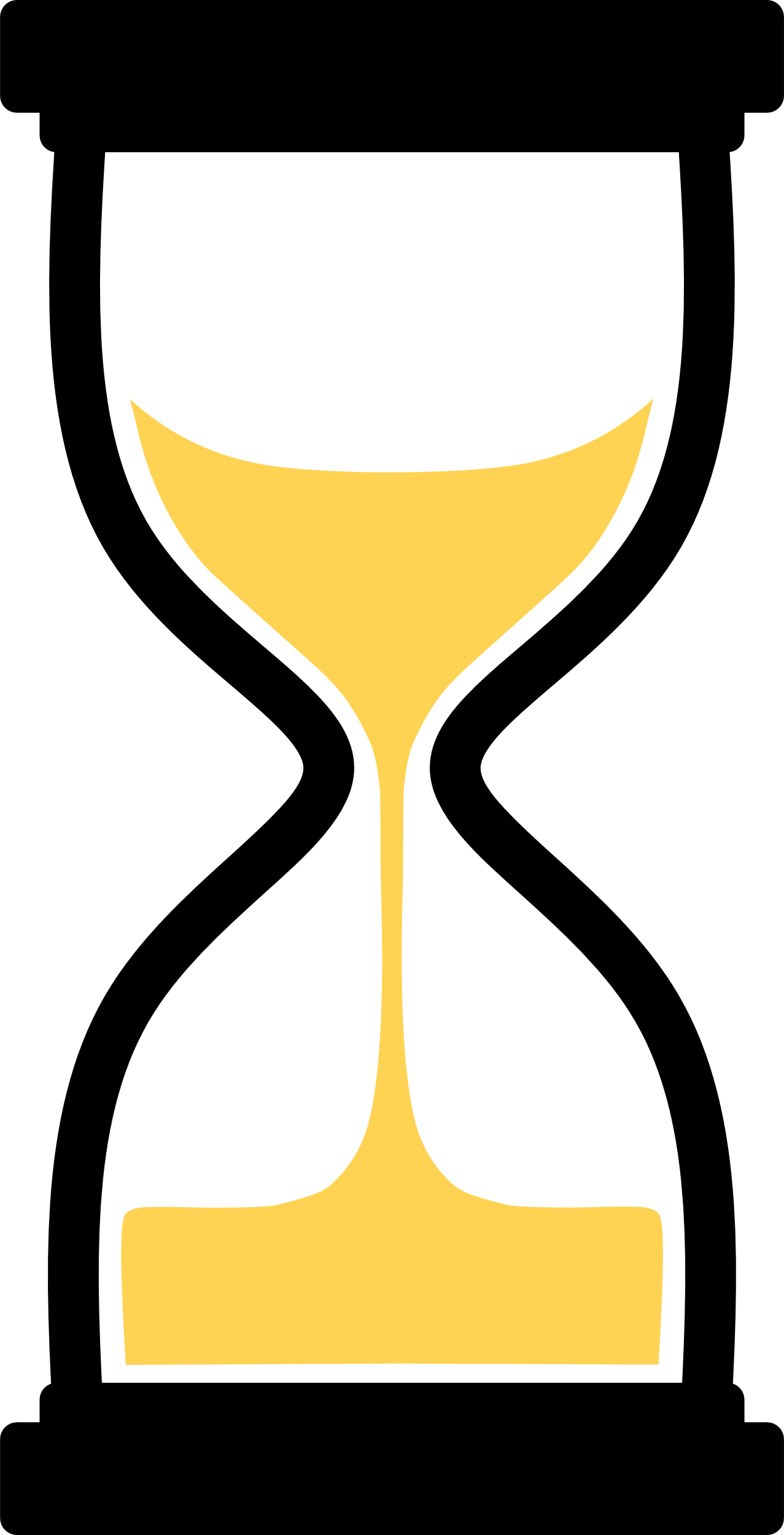 ?
Mỗi tập hợp sau có bao nhiêu phần tử ?
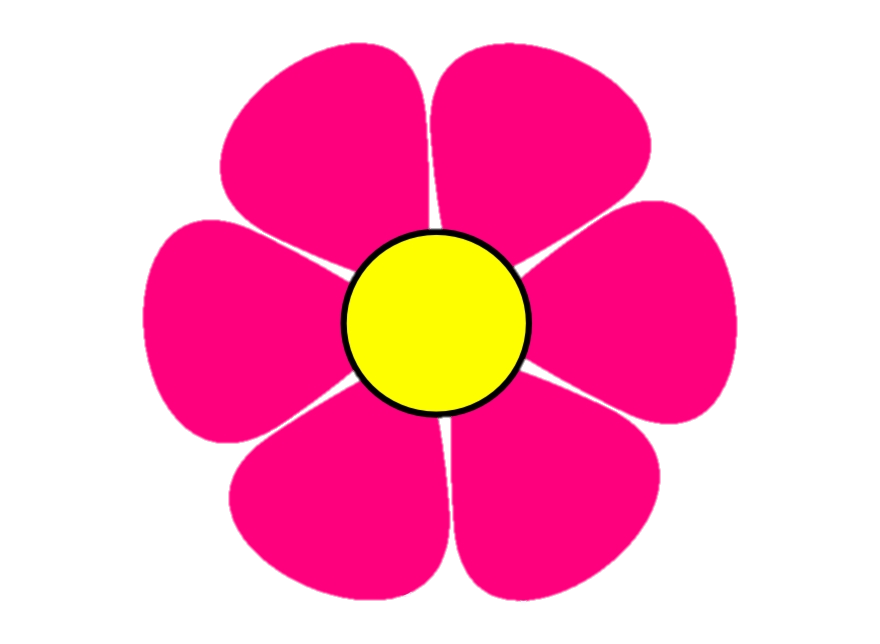 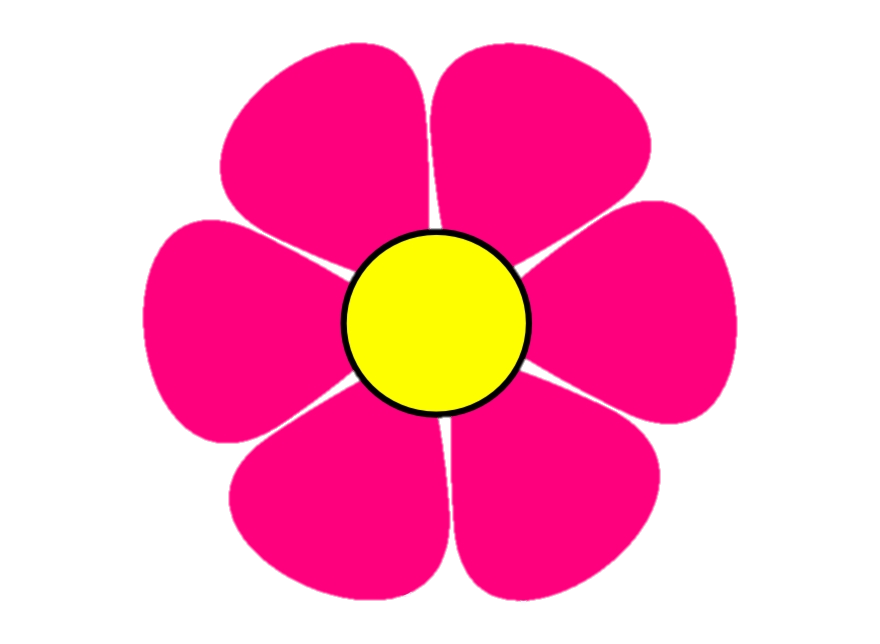 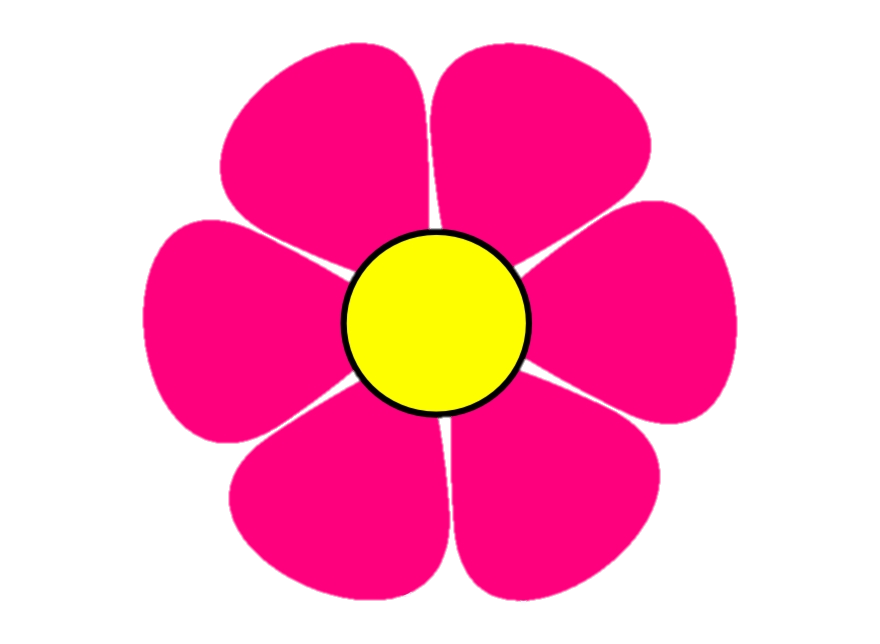 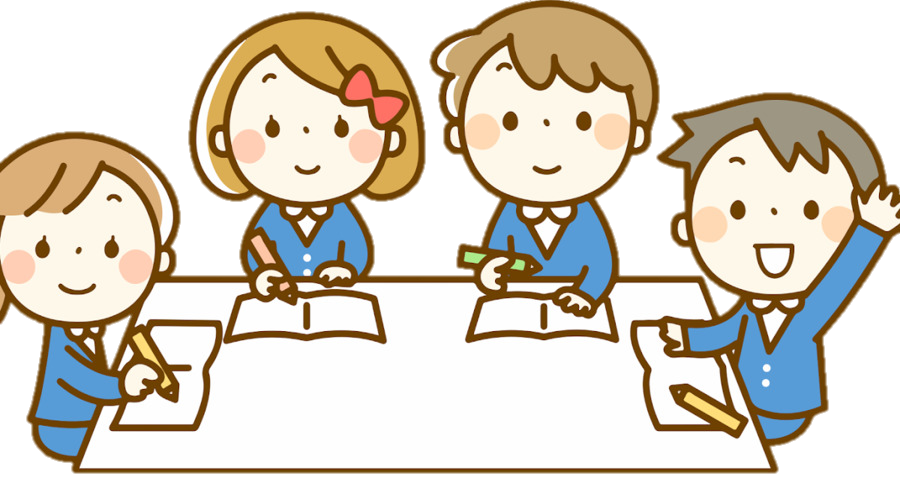 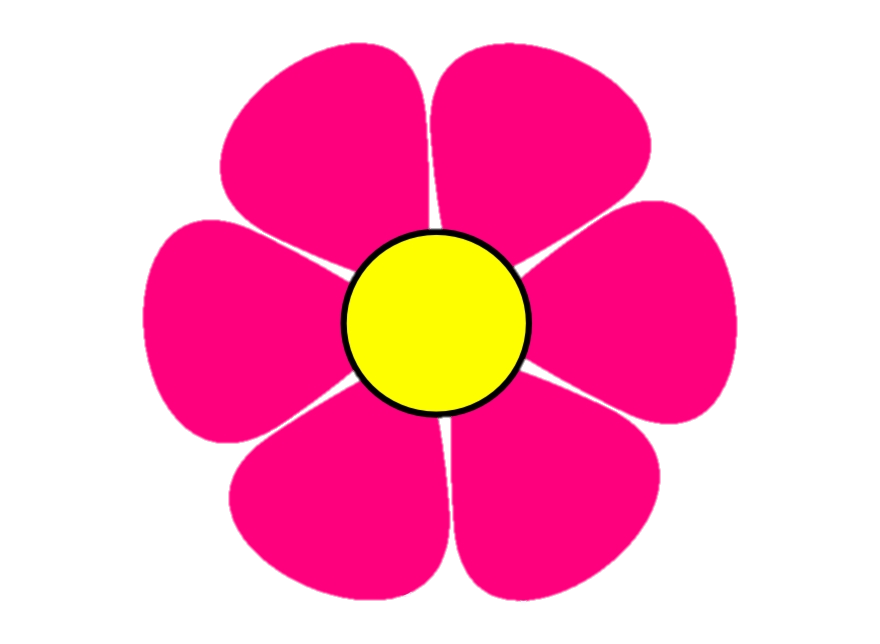 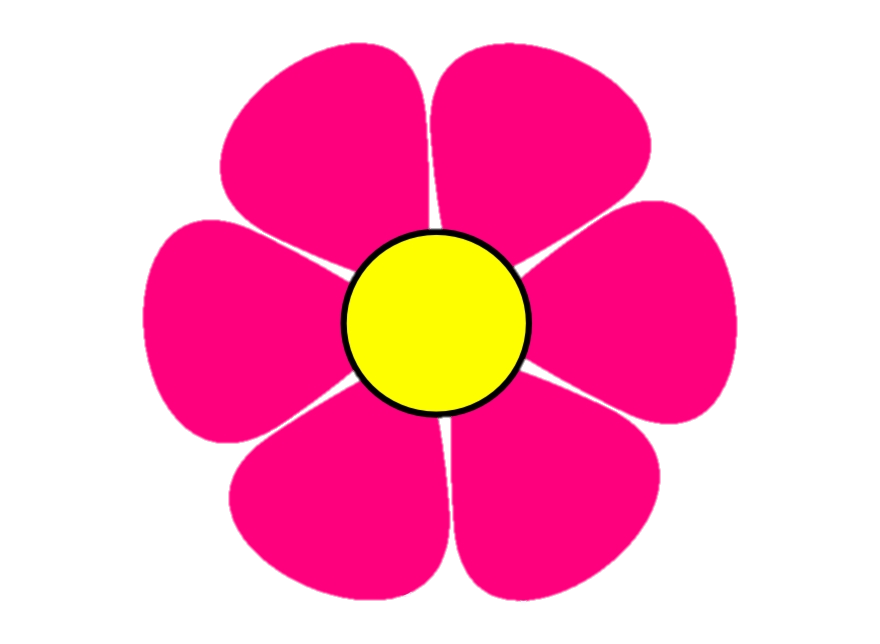 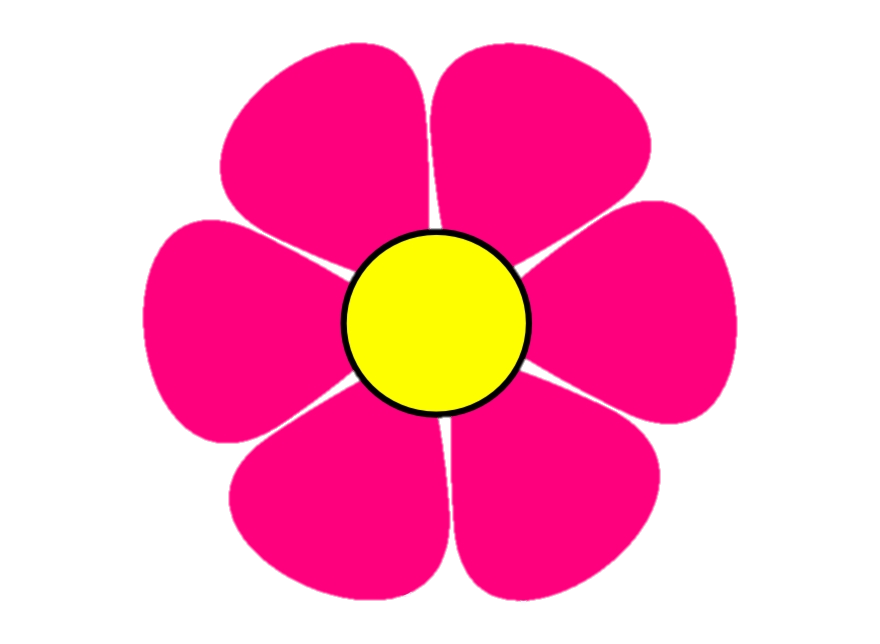 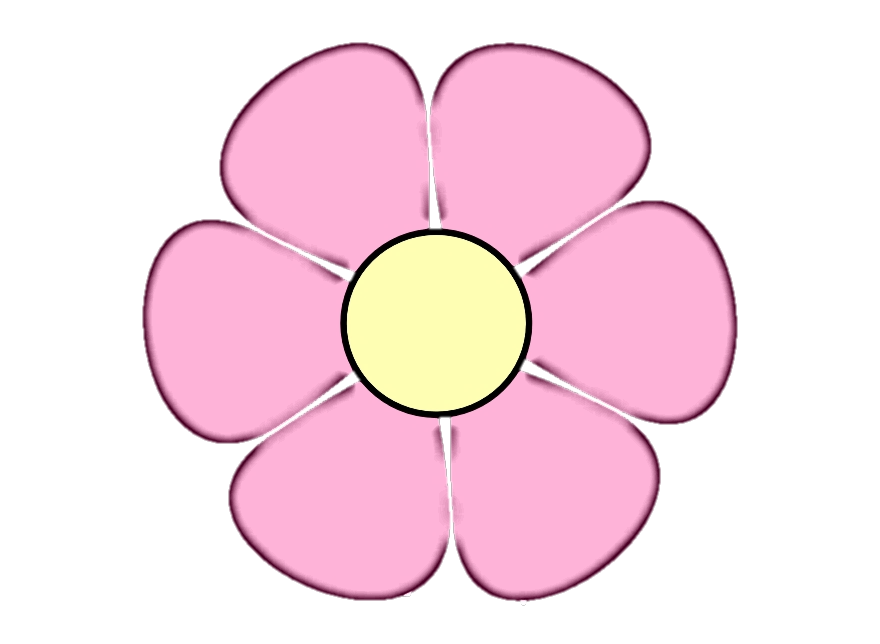 Tập hợp bông hoa
Tập hợp các bạn nhỏ
4
7
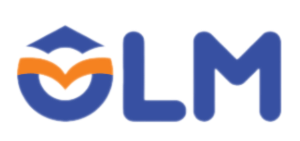 Bài 2
TẬP HỢP CÁC SỐ TỰ NHIÊN
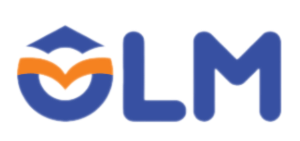 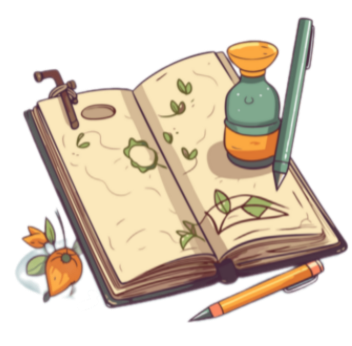 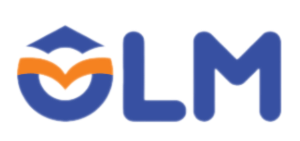 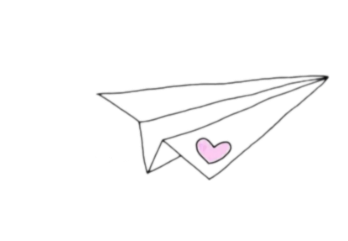 NỘI DUNG BÀI HỌC
Tập hợp các số tự nhiên
1
2
Biểu diễn số tự nhiên
So sánh các số tự nhiên
3
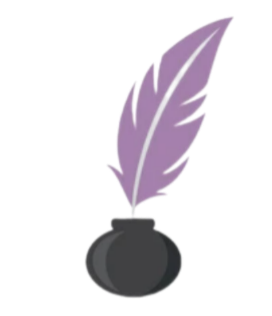 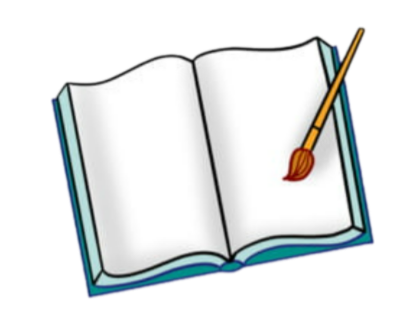 1
TẬP HỢP CÁC SỐ TỰ NHIÊN
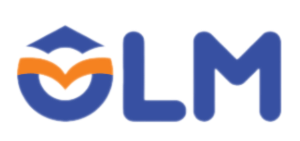 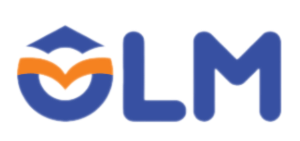 Tập hợp các số tự nhiên     
lớn hơn 0 và nhỏ hơn 6
VÍ DỤ.
V
Các số 0; 1; 2; 3; ... là các số tự nhiên
Tập hợp các số tự nhiên
=  {0; 1; 2; 3; ... }
A = {1; 2; 3; 4; 5}
Tập hợp các số tự nhiên khác 0
=  {1; 2; 3, ... }
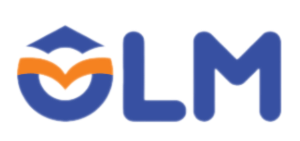 Biểu diễn các tập hợp bằng cách chỉ ra tính chất đặc trưng của  các phần tử trong tập hợp đó.
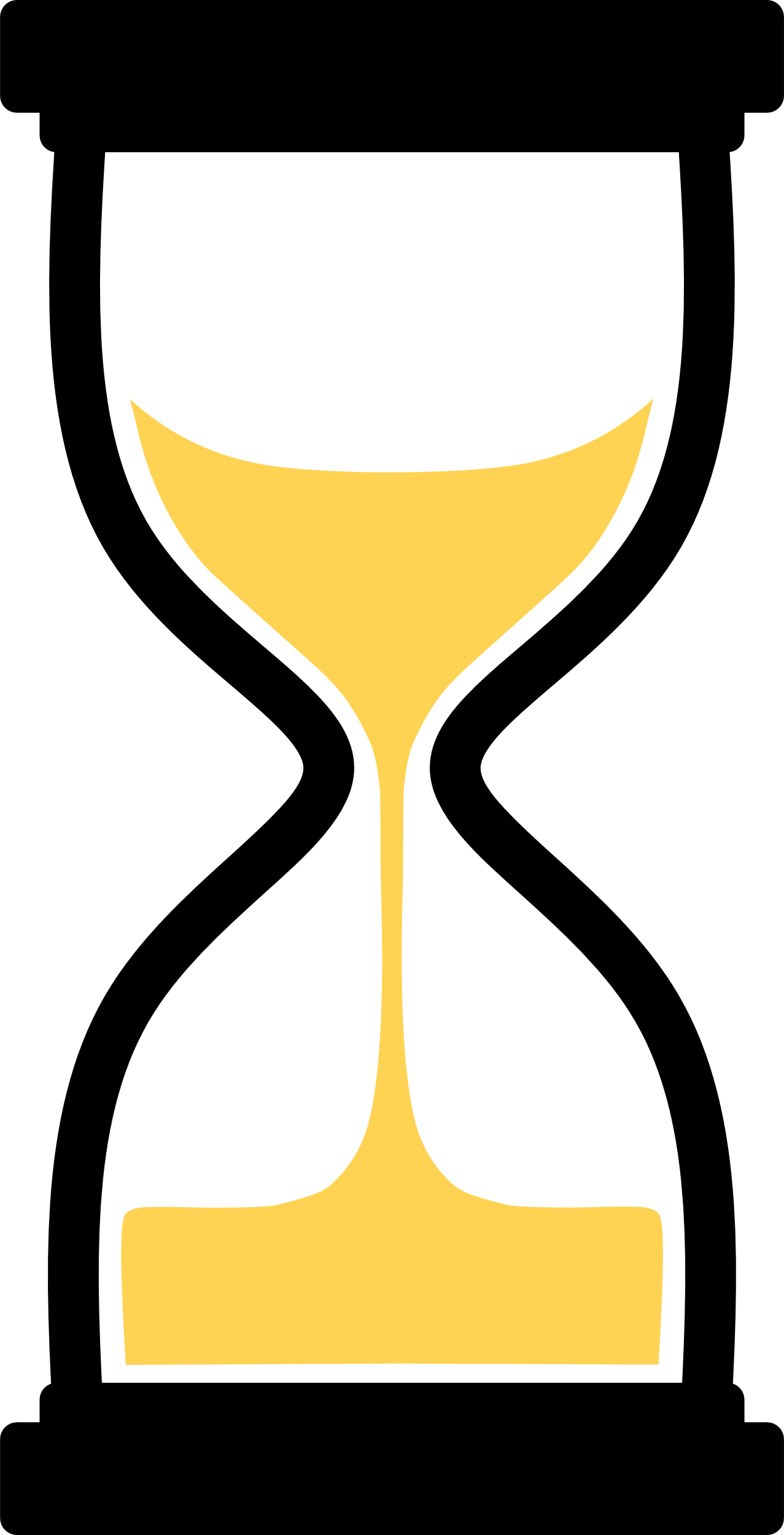 ?
1
A
2
B =  {0; 2; 4; 6; 8}
3
5
4
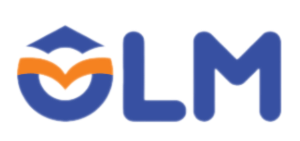 Biểu diễn các tập hợp bằng cách chỉ ra tính chất đặc trưng của các phần tử trong tập hợp đó.
?
1
A
2
3
B =  {0; 2; 4; 6; 8}
5
4
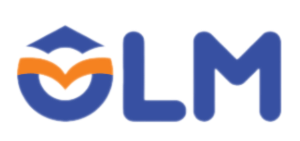 Biểu diễn các tập hợp bằng cách chỉ ra tính chất đặc trưng của các phần tử trong tập hợp đó.
?
B =  {0; 2; 4; 6; 8}
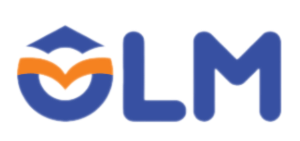 Phát biểu nào sau đây là đúng?
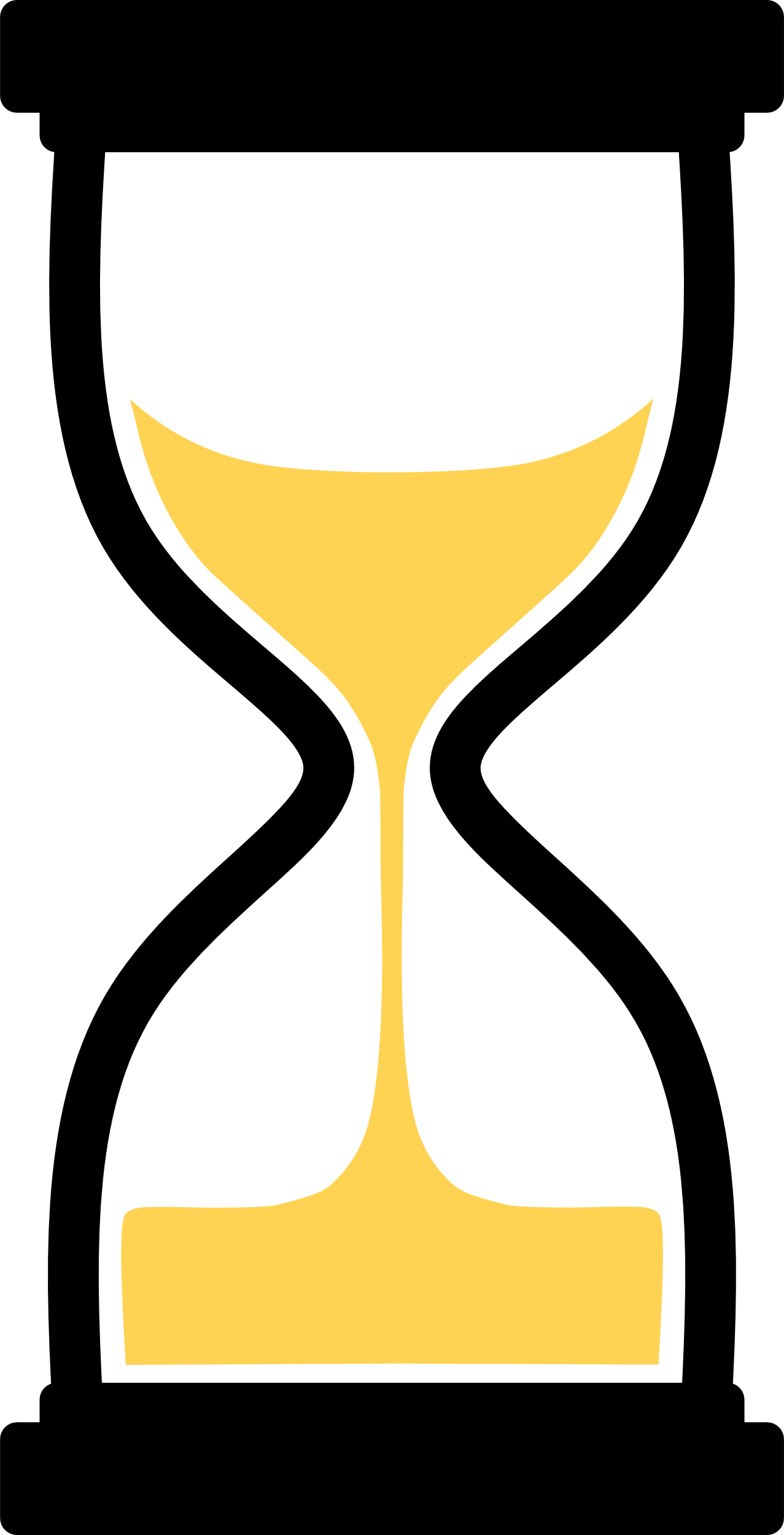 ?
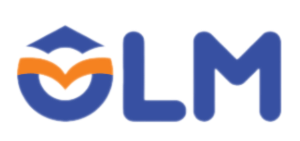 Phát biểu nào sau đây là đúng?
?
CÁCH ĐỌC VÀ VIẾT SỐ TỰ NHIÊN
1 025 353 469
Vị trí mỗi chữ số trong dãy là một hàng
... triệu – trăm nghìn – chục nghìn – nghìn – trăm – chục - đơn vị
10 đơn vị ở một hàng bằng 1 đơn vị hàng liền trước
10 chục = 1 trăm; 10 trăm = 1 nghìn
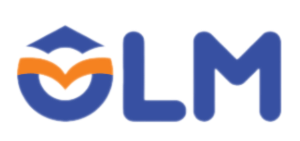 CÁCH ĐỌC VÀ VIẾT SỐ TỰ NHIÊN
VÍ DỤ.
V
1 025 353 469
Đơn vị
Tỉ
Nghìn
Lớp
Triệu
Trăm 
tỉ
Chục 
tỉ
Trăm 
triệu
Chục
triệu
Đơn 
vị
Chục nghìn
Trăm nghìn
Hàng
Triệu
Tỉ
Nghìn
Chục
Trăm
Chữ số
0
0
1
0
2
5
3
5
3
4
6
9
“
Một tỉ, không trăm hai mươi năm triệu, ba trăm năm mươi ba nghìn, bốn trăm sáu mươi chín
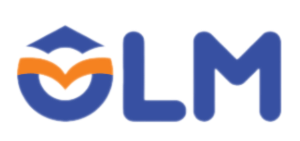 CÁCH ĐỌC VÀ VIẾT SỐ TỰ NHIÊN
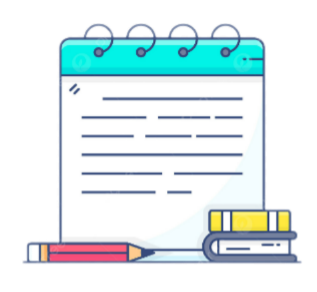 Khi viết các số tự nhiên có từ bốn chữ số trở lên, người ta thường viết tách riêng từng nhóm ba chữ số kể từ phải sang trái cho dễ đọc.
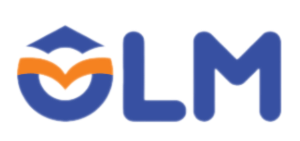 CÁCH ĐỌC VÀ VIẾT SỐ TỰ NHIÊN
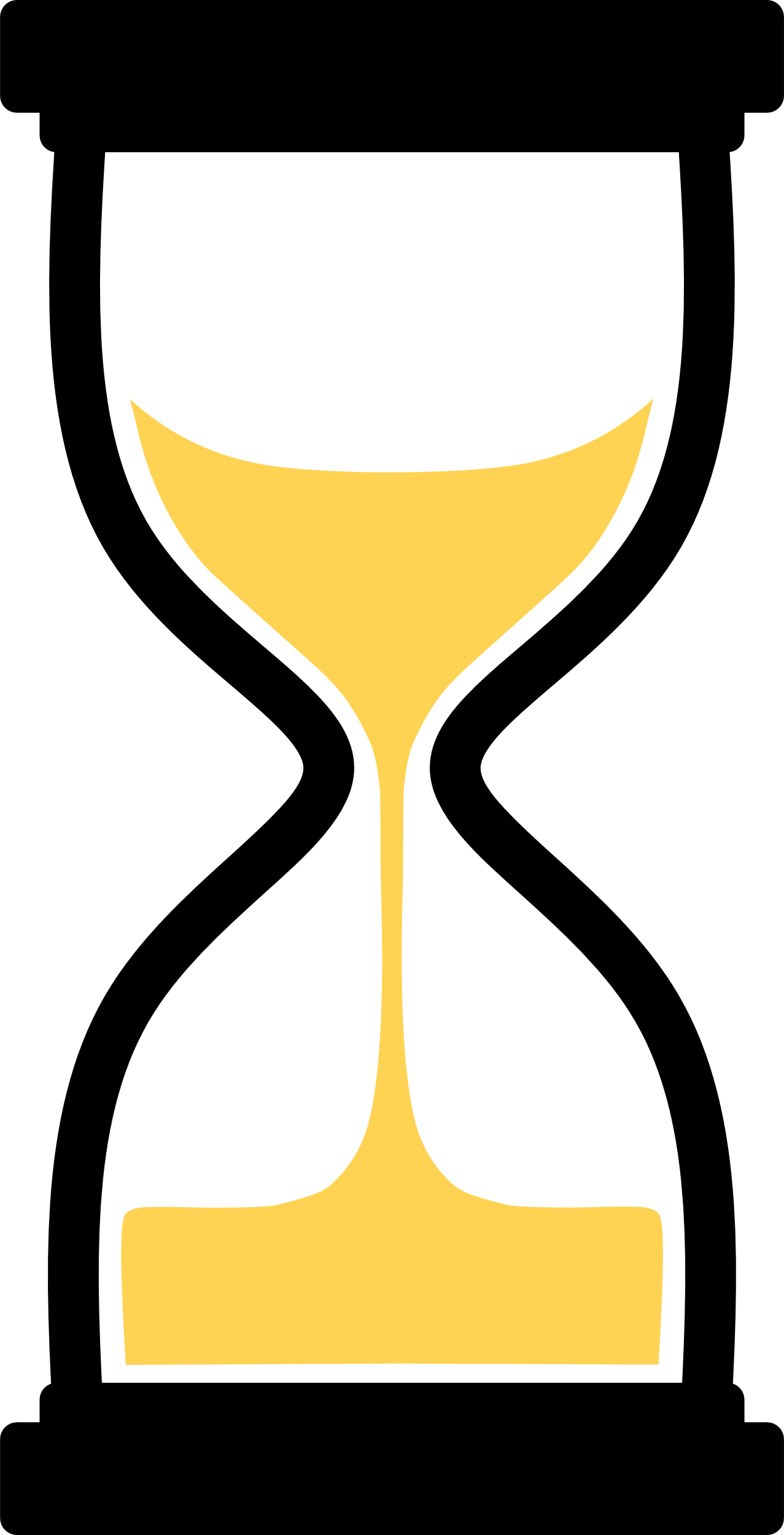 ?
a) Đọc  số sau:   541 917 836 125.
Năm trăm bốn mươi mốt tỉ chín trăm mười bảy triệu tám trăm ba mươi sáu nghìn một trăm hai mươi lăm.
b) Viết số sau: Một trăm hai mươi tỉ ba trăm linh sáu triệu bốn trăm nghìn không trăm mười bảy.
120 306 400 017.
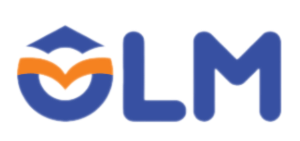 CÁCH ĐỌC VÀ VIẾT SỐ TỰ NHIÊN
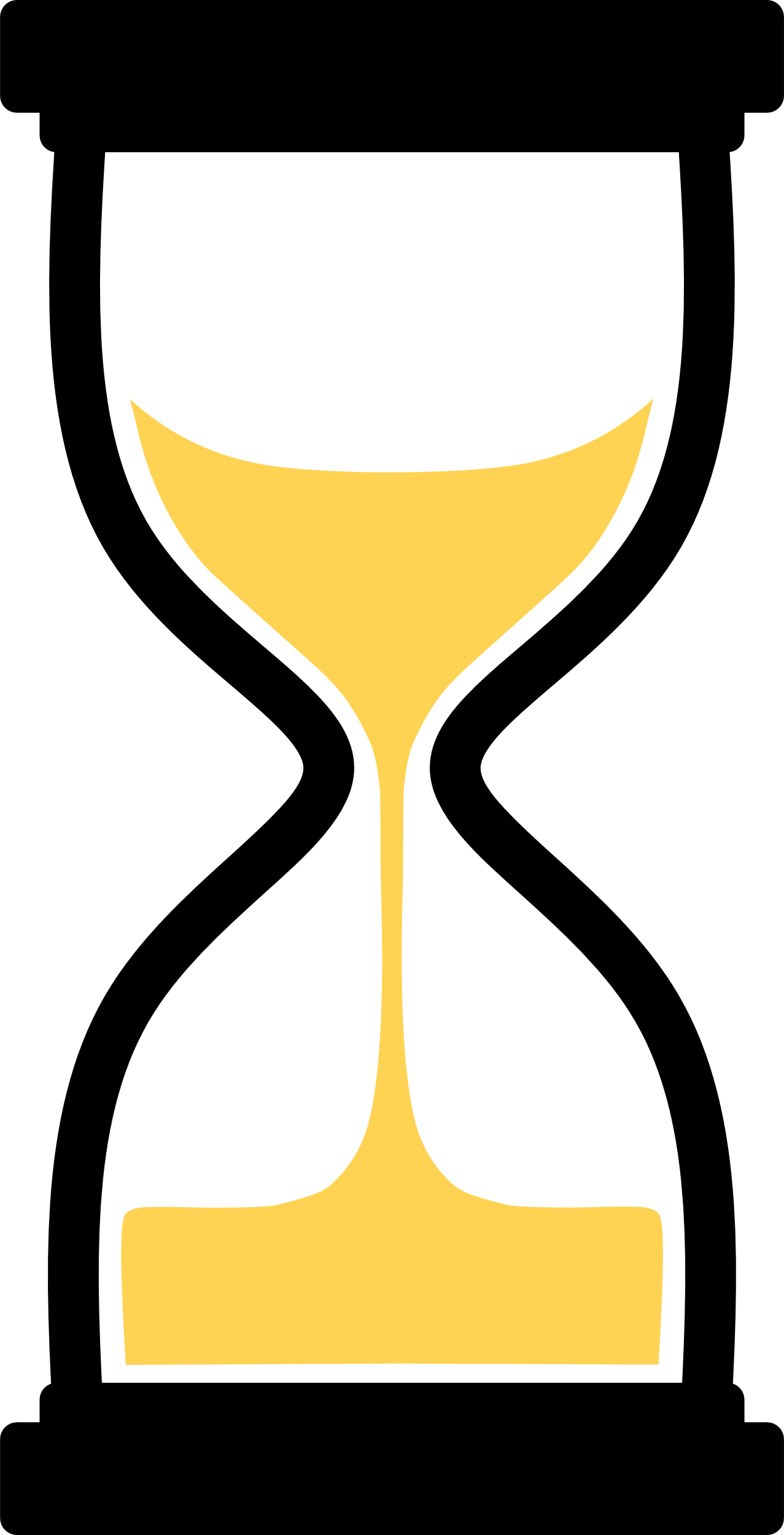 ?
Đọc  các số sau:
a) 71 219 367.
b) 1 153 692 305.
b) Một tỉ một trăm năm mươi ba triệu sáu trăm chín mươi hai nghìn ba trăm linh năm.
a) Bảy mươi mốt triệu hai trăm mười chín nghìn ba trăm sáu mươi bảy.
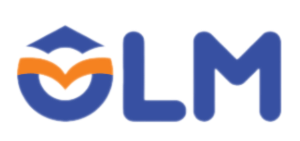 CÁCH ĐỌC VÀ VIẾT SỐ TỰ NHIÊN
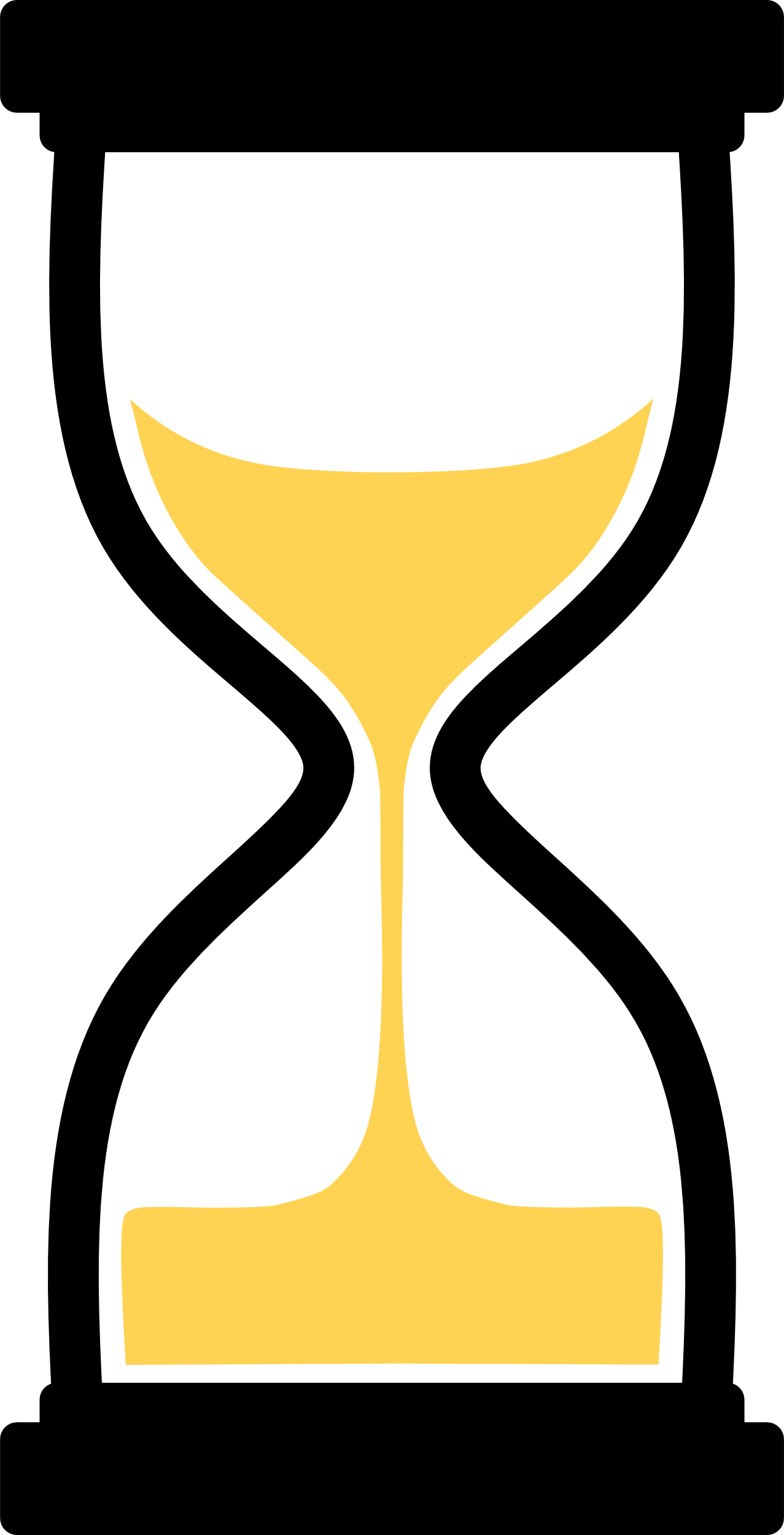 ?
Viết số sau:
Ba tỉ hai trăm năm mươi chín triệu sáu trăm ba mươi ba nghìn hai trăm mười bảy.
3 259 633 217.
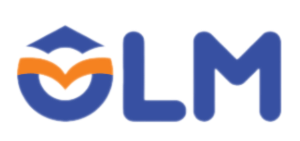 2
BIỂU DIỄN SỐ TỰ NHIÊN
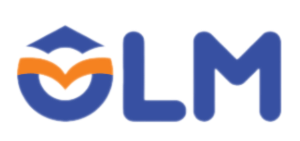 BIỂU DIỄN SỐ TỰ NHIÊN TRÊN TIA SỐ
Các số tự nhiên được biểu diễn trên tia số.
1
5
7
0
8
3
4
2
6
Mỗi số tự nhiên ứng với một điểm trên tia số.
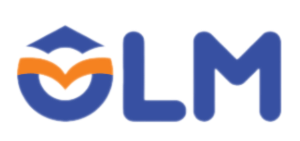 CẤU TẠO THẬP PHÂN CỦA SỐ TỰ NHIÊN
số tự nhiên có hai chữ số
Cấu tạo thập phân: cd
Trăm nghìn
Chục nghìn
Đơn 
vị
Hàng
Nghìn
Trăm
Chục
Chữ số
c
d
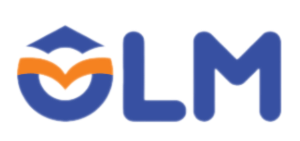 CẤU TẠO THẬP PHÂN CỦA SỐ TỰ NHIÊN
Cấu tạo thập phân: bcd
số tự nhiên có ba chữ số
Trăm nghìn
Chục nghìn
Đơn 
vị
Hàng
Nghìn
Trăm
Chục
Chữ số
c
d
b
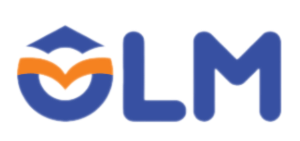 CẤU TẠO THẬP PHÂN CỦA SỐ TỰ NHIÊN
số tự nhiên có ba chữ số
Cấu tạo thập phân: bcd
Trăm nghìn
Chục nghìn
Đơn 
vị
Hàng
Nghìn
Trăm
Chục
Chữ số
2
8
7
V
Ví dụ.
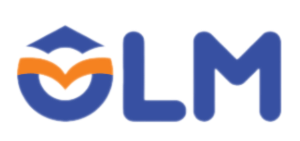 CẤU TẠO THẬP PHÂN CỦA SỐ TỰ NHIÊN
Cấu tạo thập phân:
Trăm nghìn
Chục nghìn
Đơn 
vị
Hàng
Nghìn
Trăm
Chục
Chữ số
2
8
7
Giá trị các chữ số của một số tự nhiên:
728
Giá trị chữ số 7 là
Giá trị chữ số 2 là
Giá trị chữ số 8 là
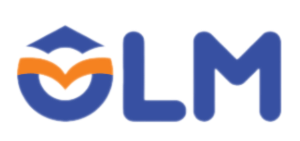 CẤU TẠO THẬP PHÂN CỦA SỐ TỰ NHIÊN
Cấu tạo thập phân:
Giá trị các chữ số của một số tự nhiên:
728
Đơn 
vị
Hàng
Trăm
Chục
Giá trị chữ số 7 là:
700
Giá trị chữ số 2 là:
20
Chữ số
2
8
7
Giá trị chữ số 8 là:
8
Mỗi số tự nhiên viết trong hệ thập phân đều biểu diễn được thành tổng giá trị các chữ số của nó.
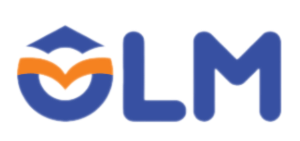 CẤU TẠO THẬP PHÂN CỦA SỐ TỰ NHIÊN
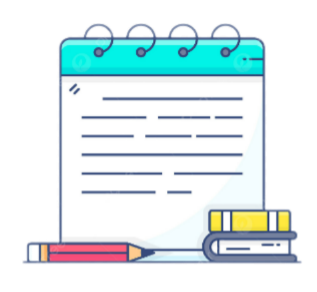 Số tự nhiên được viết trong hệ thập phân bởi một, hai hay nhiều chữ số. Các chữ số được dùng là 0, 1, 2, 3, 4, 5, 6, 7, 8, 9. Khi một số gồm hai chữ số trở lên thì chữ số đầu tiên ( tính từ trái sang phải) khác 0.
Trong cách viết một số tự nhiên có nhiều chữ số, mỗi chữ số ở những vị trí khác nhau có giá trị khác nhau.
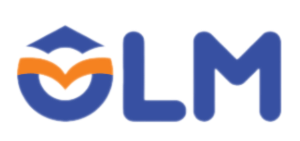 CẤU TẠO THẬP PHÂN CỦA SỐ TỰ NHIÊN
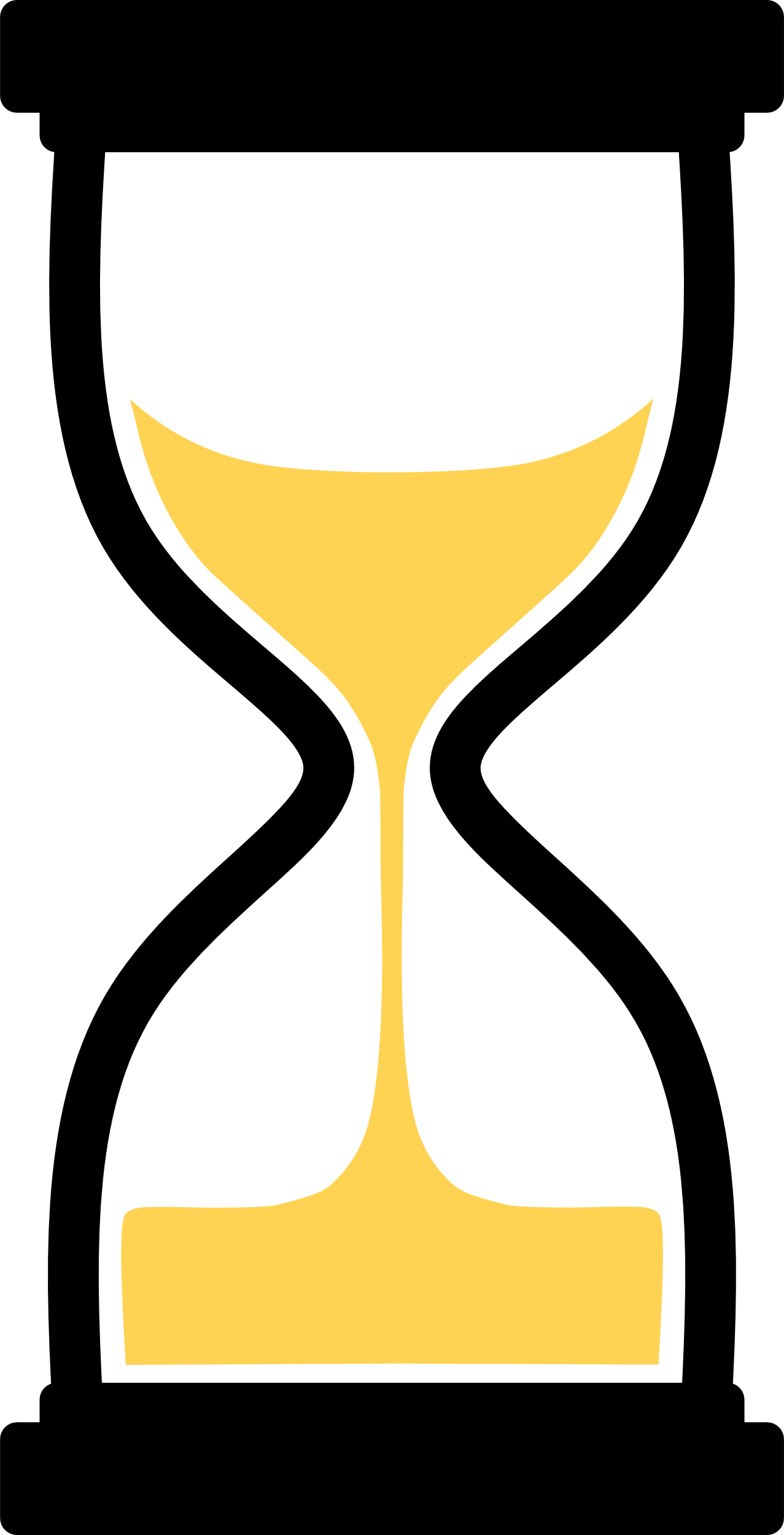 Viết số 30792 thành tổng giá trị các chữ số của nó.
?
Giá trị chữ số 7 trong số tự nhiên 30792 là
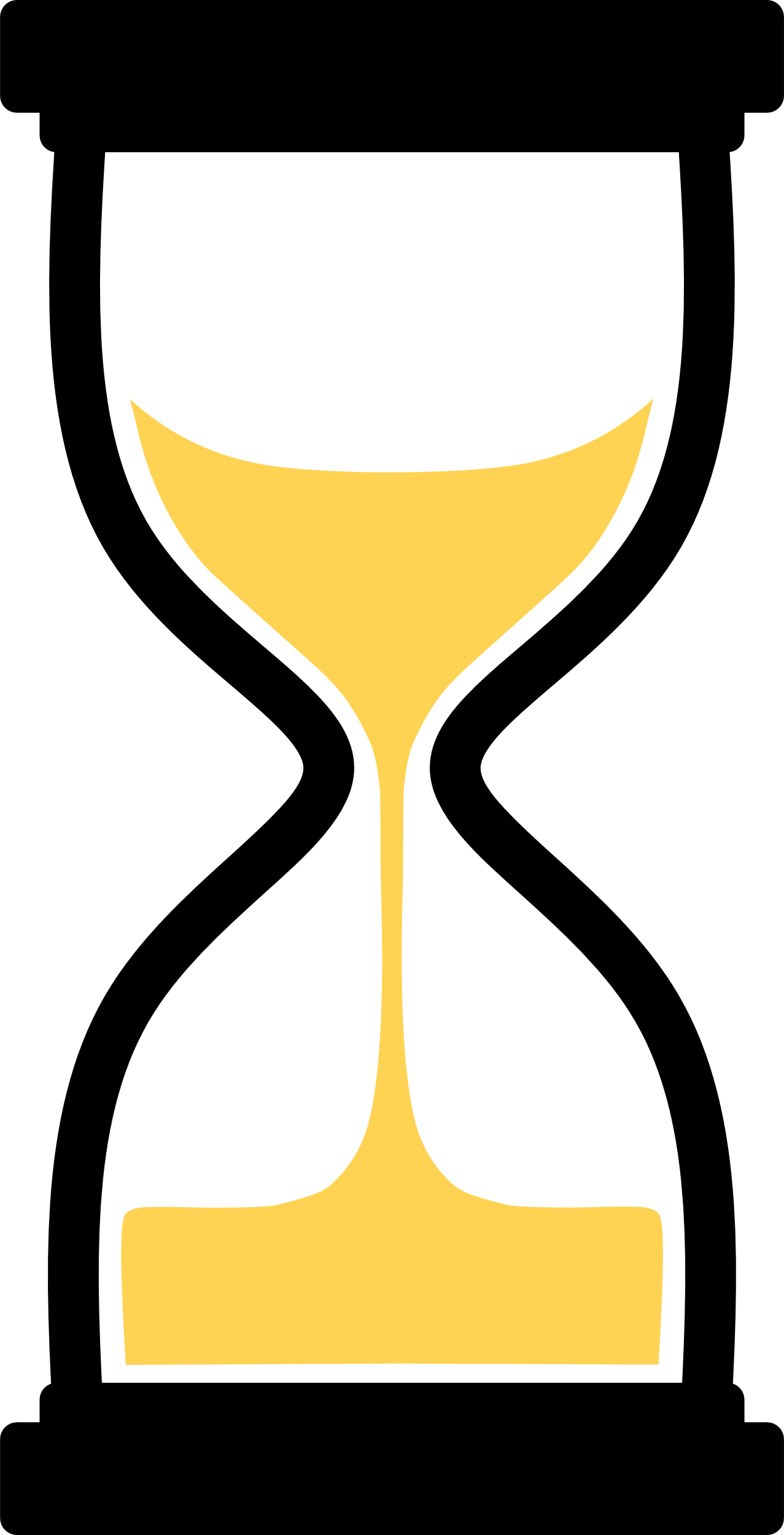 ?
700
Chục nghìn
Đơn 
vị
Hàng
Nghìn
Trăm
Chục
Chữ số
0
9
2
3
7
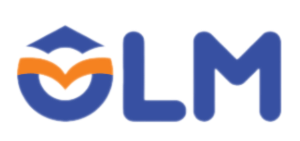 CẤU TẠO THẬP PHÂN CỦA SỐ TỰ NHIÊN
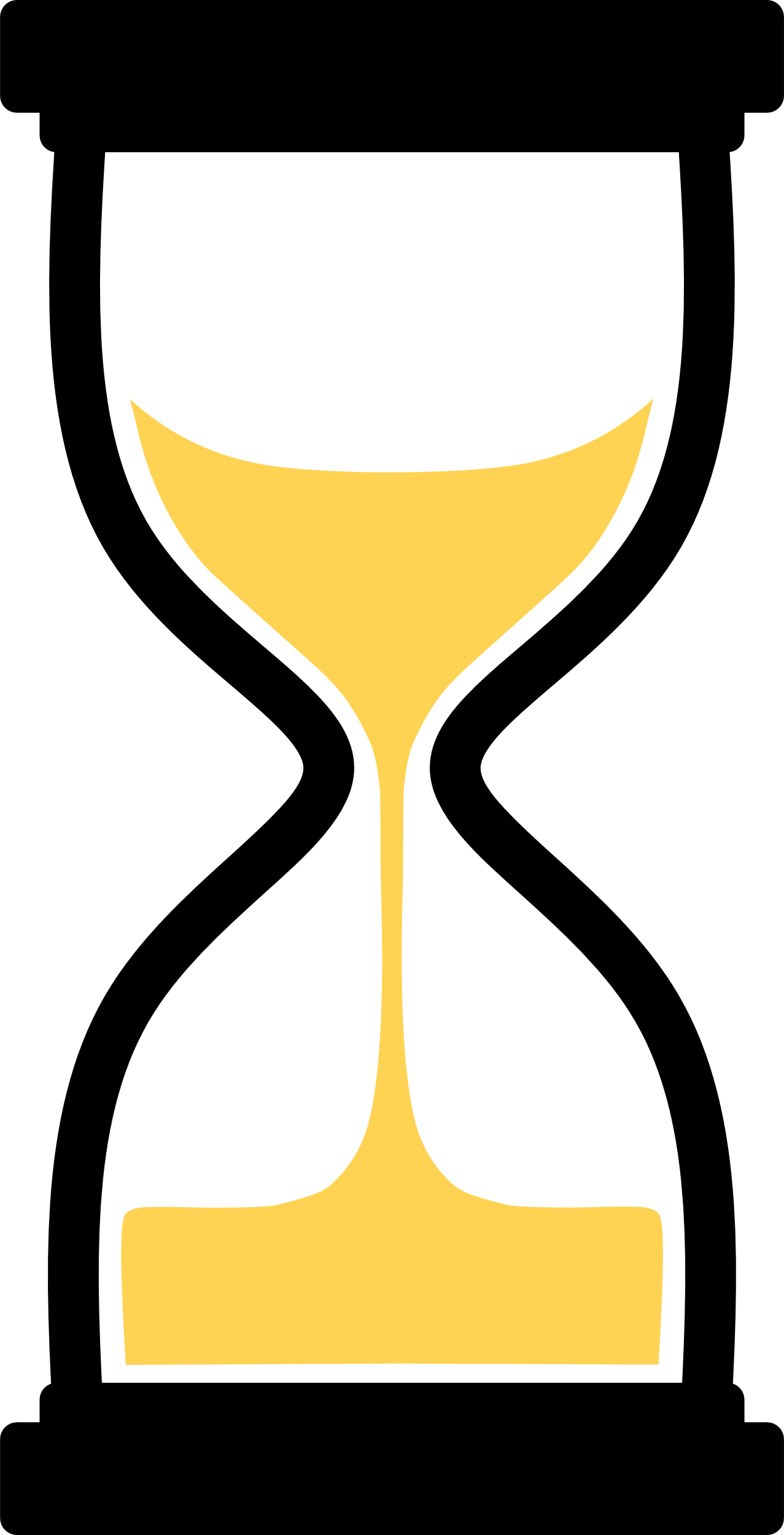 Viết mỗi số sau thành tổng giá trị các chữ số của nó.
?
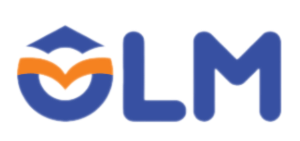 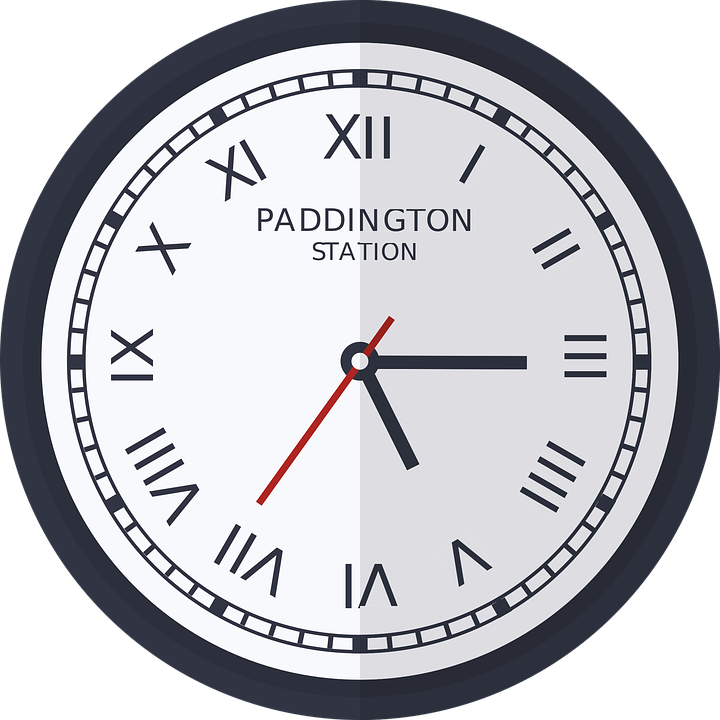 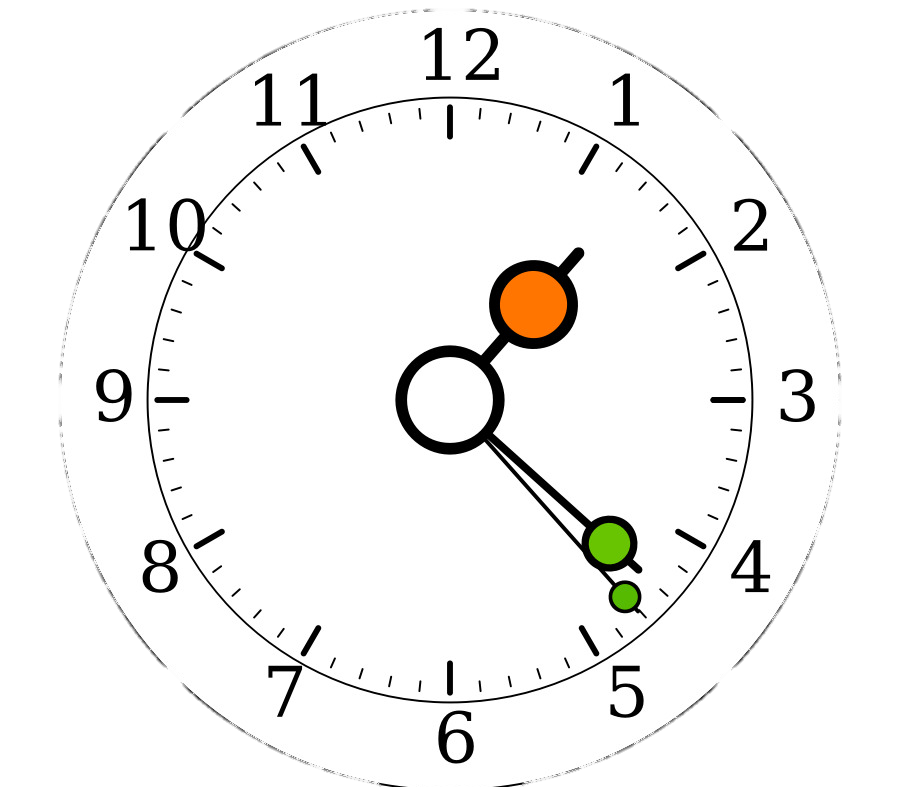 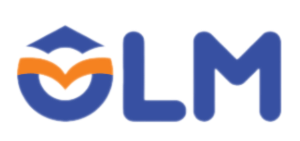 SỐ LA MÃ
I
X
V
Chữ số
X
V
I
ba kí tự
Chữ số La Mã
Hệ thập phân
1
5
10
Số La Mã tương ứng với số thập phân từ  1 đến 10
VIII
IX
X
II
III
IV
V
VII
I
VI
Số La Mã
(1)
Hệ thập phân
2
3
4
6
8
1
5
7
9
10
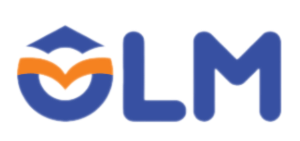 SỐ LA MÃ
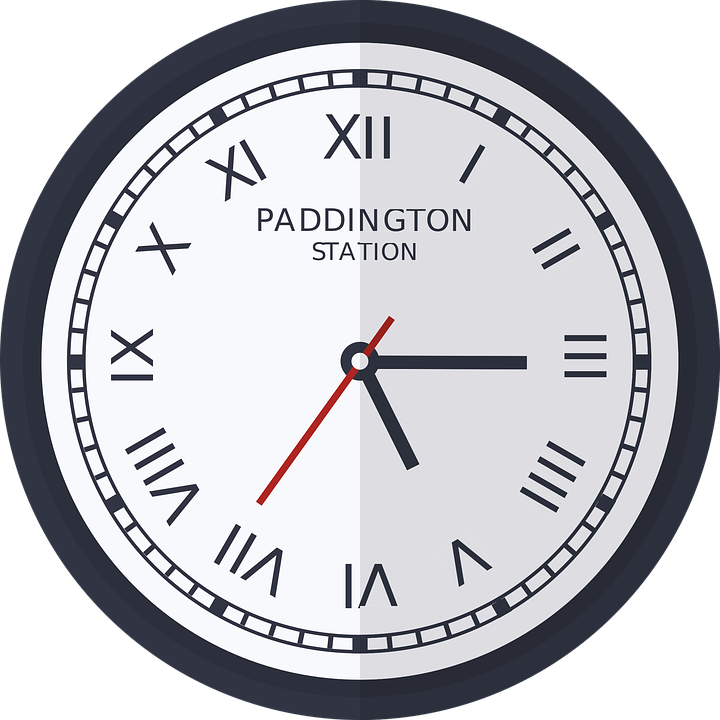 Đồng hồ chỉ mấy giờ?
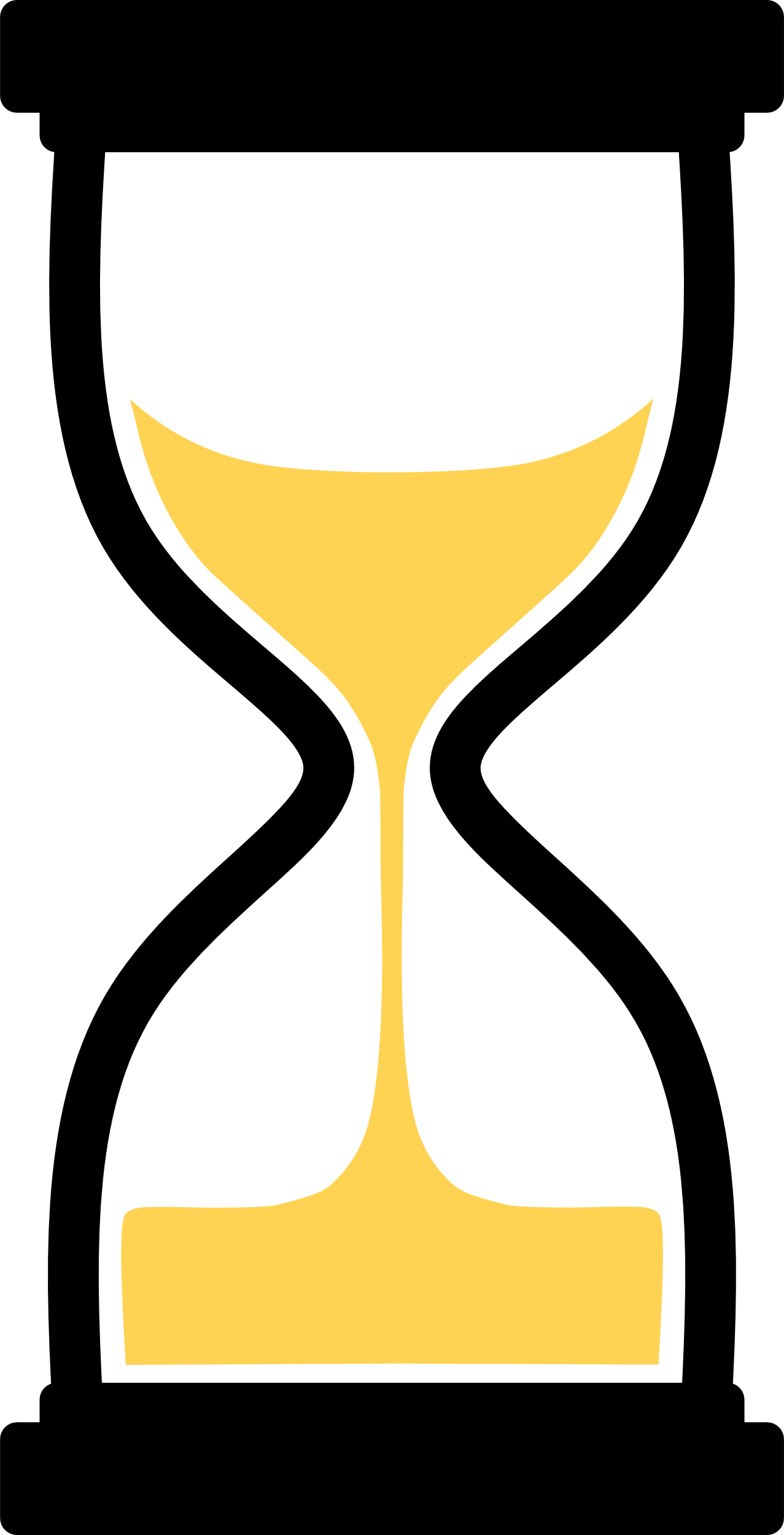 ?
5 giờ 15 phút
17 giờ 15 phút
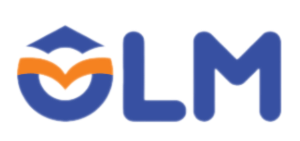 SỐ LA MÃ
Số La Mã tương ứng với số thập phân từ  1 đến 10
VI
VII
IX
III
IV
V
VIII
X
I
II
Số La Mã
(1)
Hệ thập phân
1
2
3
4
5
6
7
8
9
10
Số La Mã tương ứng với số thập phân từ  11 đến 20
V
Ví dụ 1.
XVIII
:  18
X
thêm bên trái mỗi số ở (1) một kí tự
(thêm 10 đơn vị)
Số La Mã tương ứng với số thập phân từ  21 đến 30
Ví dụ 2.
XXVIII
V
:  28
X
thêm bên trái mỗi số ở (1) hai kí tự
(thêm 20 đơn vị)
(8 + 20)
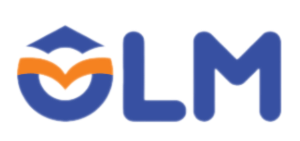 SỐ LA MÃ
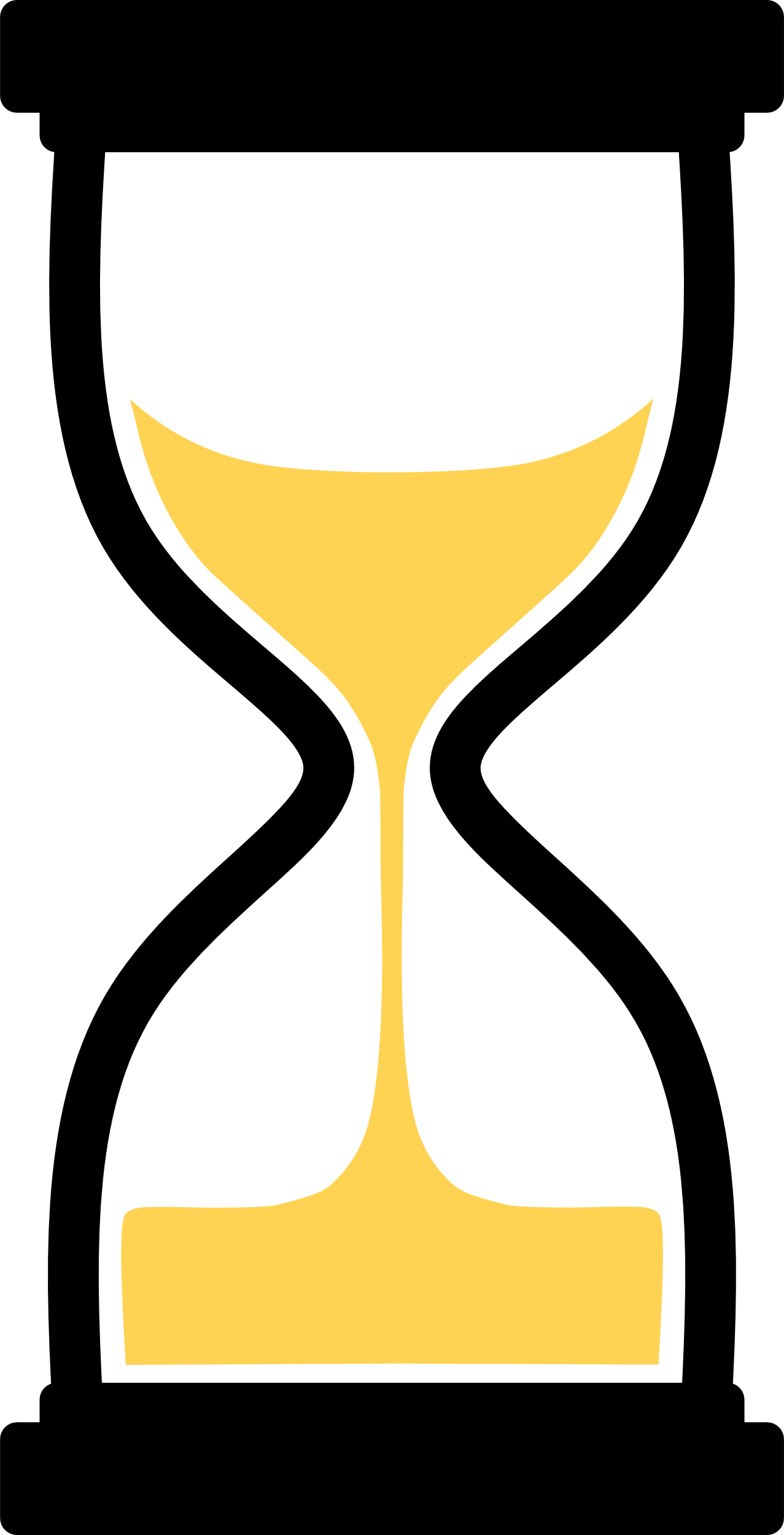 Đọc các số La Mã sau:
?
XVI, XVIII, XXII, XXVI, XXVIII.
XVI đọc là : mười sáu ;
XXVI đọc là: hai mươi sáu;
XXVIII đọc là: hai mươi tám.
XVIII đọc là: mười tám ;
XXII đọc là: hai mươi hai;
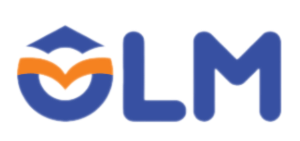 SỐ LA MÃ
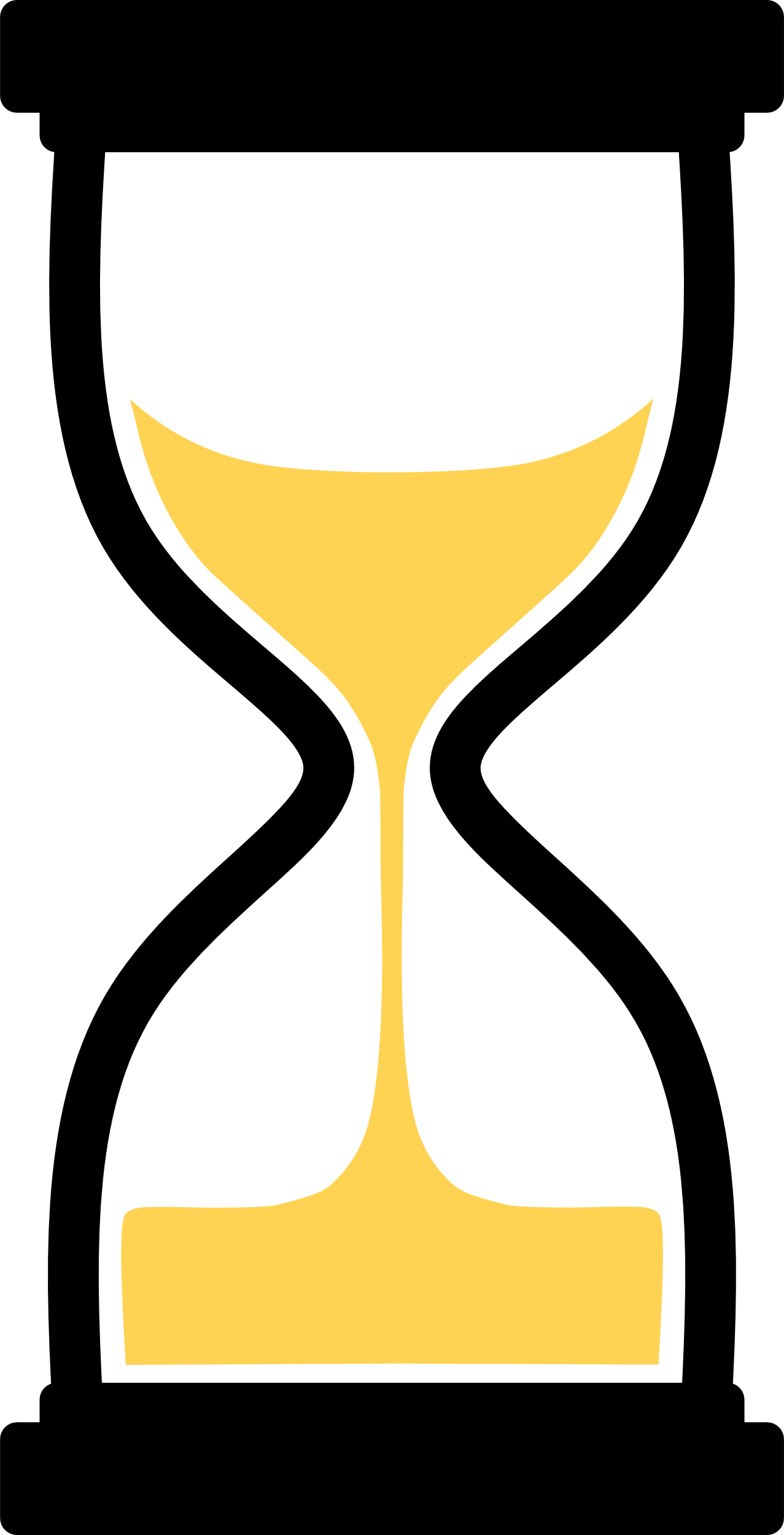 Viết các số sau bằng số La Mã:
?
12; 15; 17; 24; 25; 29.
12 viết là: XII ;
24 viết là: XXIV;
15 viết là: XV ;
25 viết là: XXV ;
17 viết là: XVII;
29 viết là: XXIX .
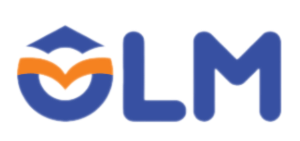 SỐ LA MÃ
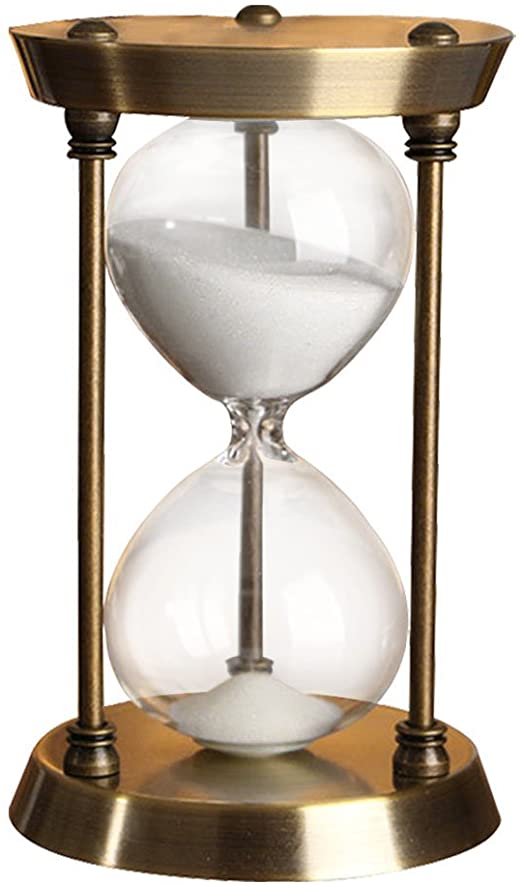 Thế kỉ             tương ứng với thế kỉ
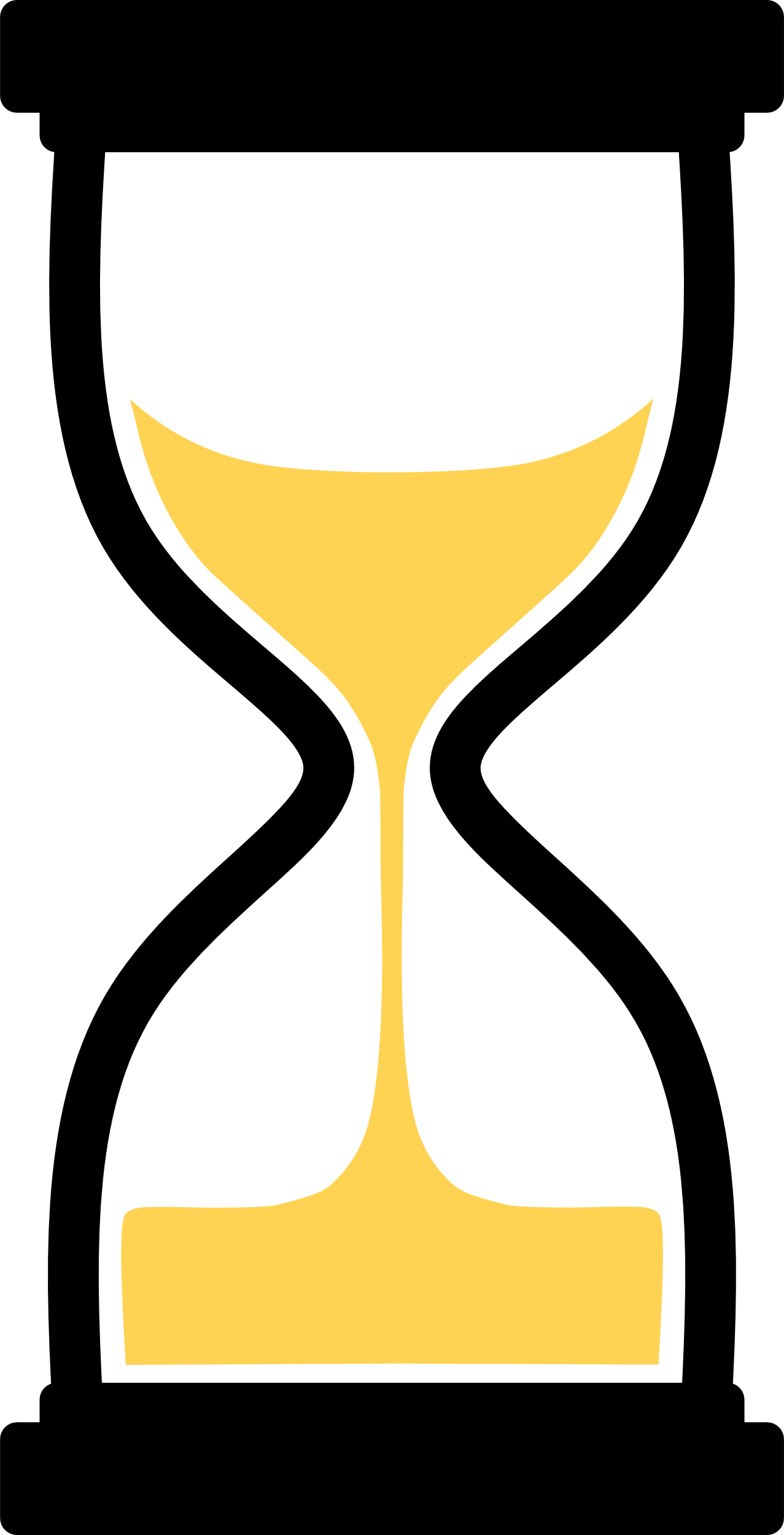 ?
XXI
21
XXI
Thế kỉ            tính từ năm 2001 đến năm 2100 (100 năm).
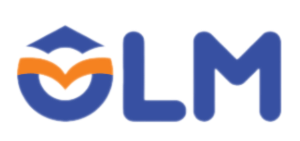 SỐ LA MÃ
Ngày 3O/4 năm 1975 là ngày giải phóng miền Nam thống nhất đất nước. 
Năm 1975 thuộc thế kỉ
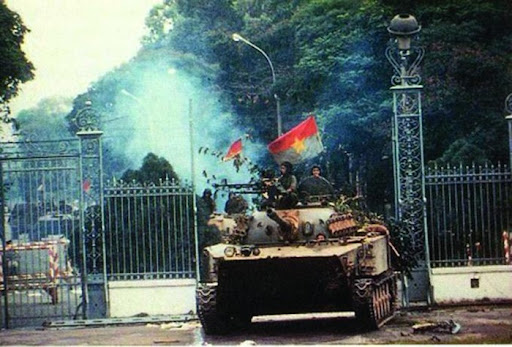 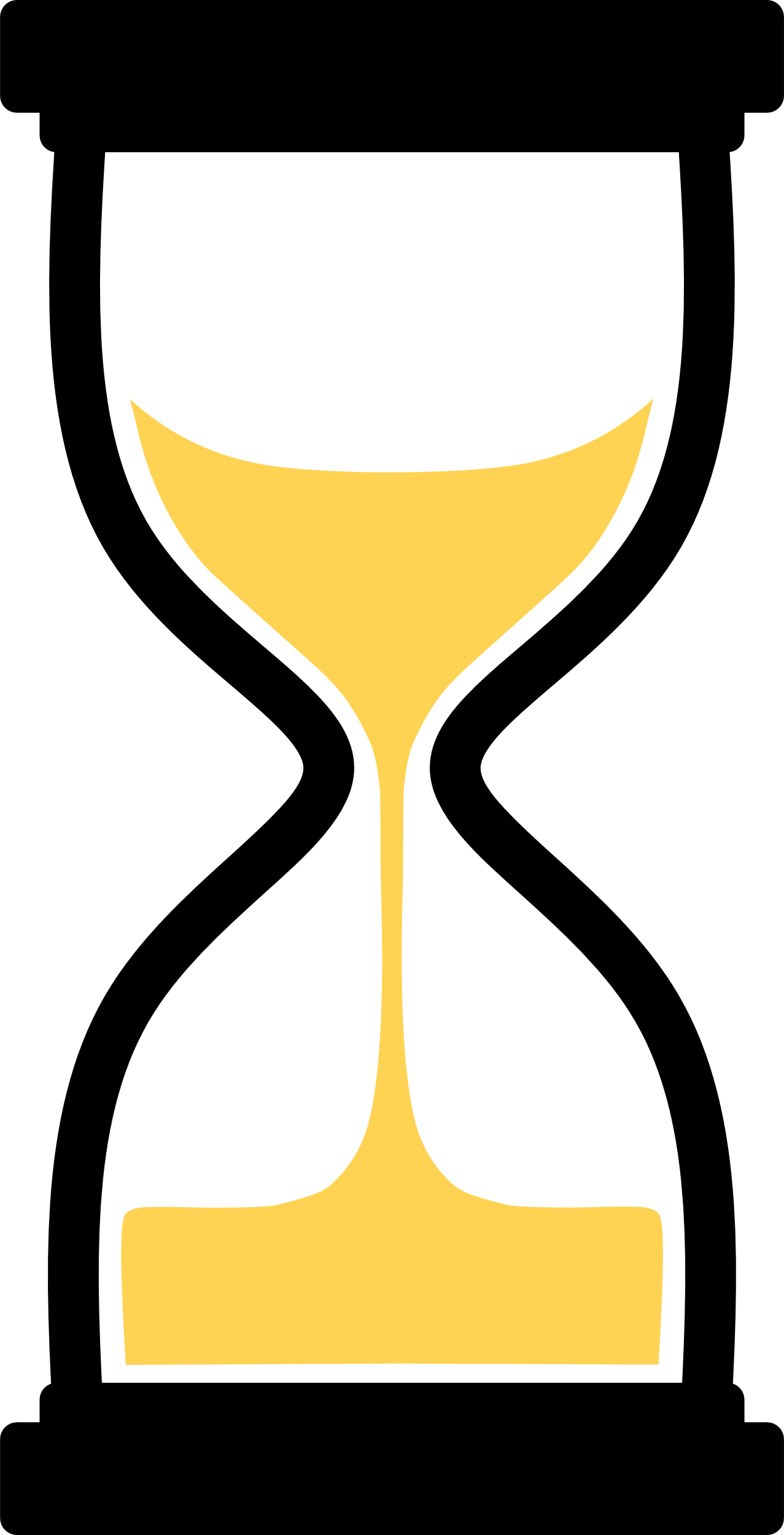 ?
XX
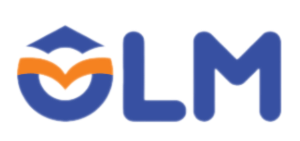 3
SO SÁNH CÁC SỐ TỰ NHIÊN
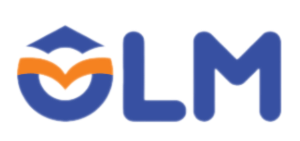 SO SÁNH CÁC SỐ TỰ NHIÊN
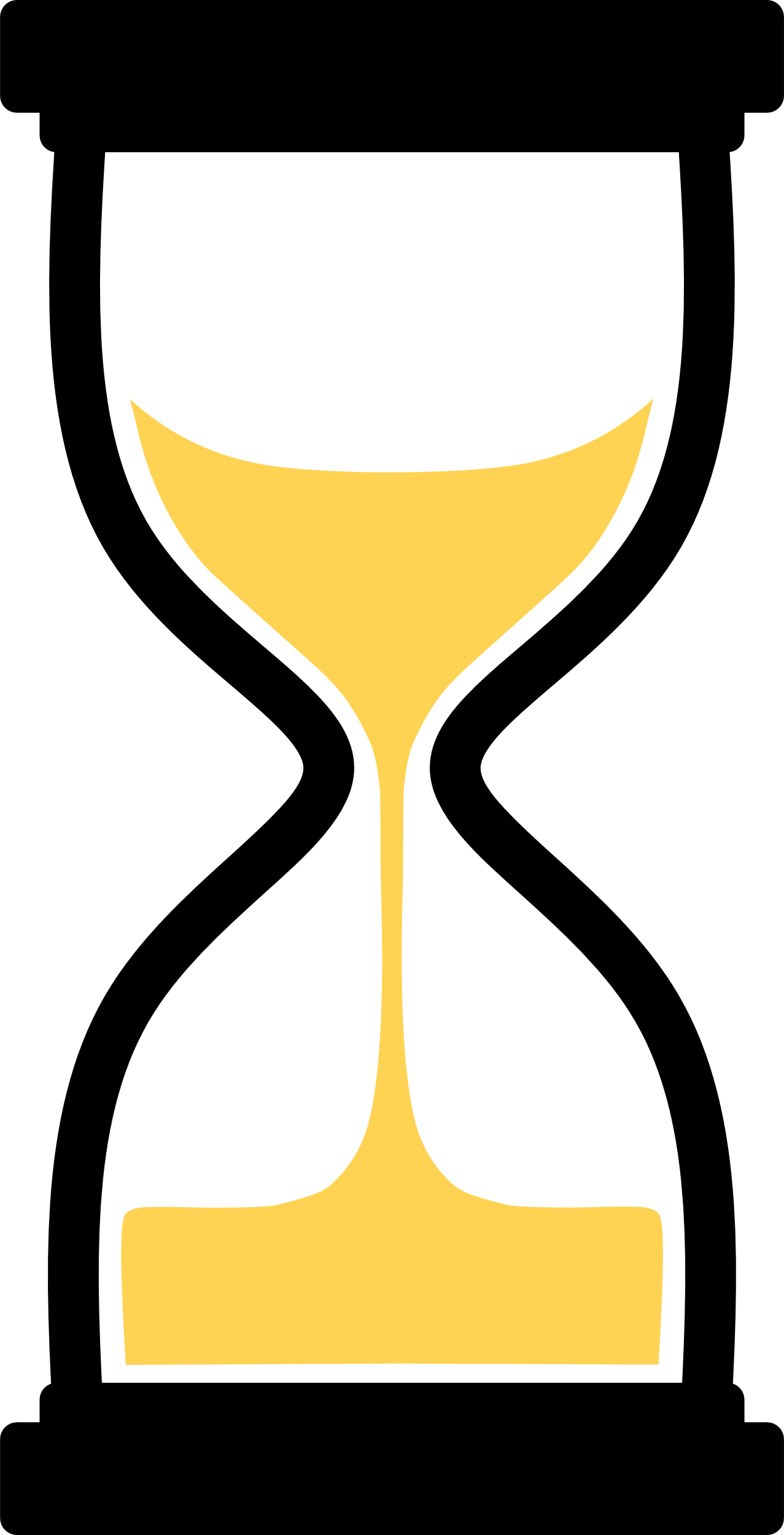 ?
Sắp xếp các số tự nhiên sau theo thứ tự tăng dần.
5
0
1
2
6
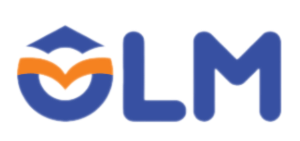 SO SÁNH CÁC SỐ TỰ NHIÊN
?
Sắp xếp các số tự nhiên sau theo thứ tự tăng dần.
5
0
1
2
6
1 < 2
6 > 5
Nhỏ hơn
Lớn hơn
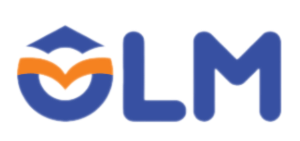 SO SÁNH CÁC SỐ TỰ NHIÊN
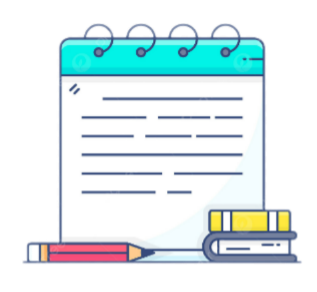 Trong hai số tự nhiên khác nhau, có một số nhỏ hơn số kia.
Nếu số a nhỏ hơn số b ta viết a < b hay b > a.
V
Ví dụ.
2  < 5
1 <  2
1 < 5
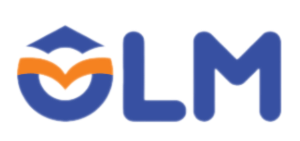 SO SÁNH CÁC SỐ TỰ NHIÊN
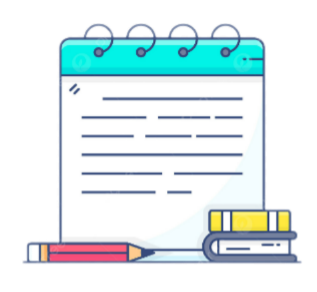 Trong hai số tự nhiên khác nhau, có một số nhỏ hơn số kia.
Nếu số a nhỏ hơn số b ta viết a < b hay b > a.
Nếu a < b và b < c thì
a < c.
Nhận xét:
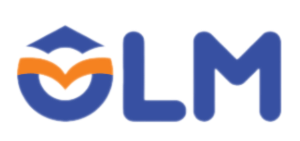 SO SÁNH CÁC SỐ TỰ NHIÊN
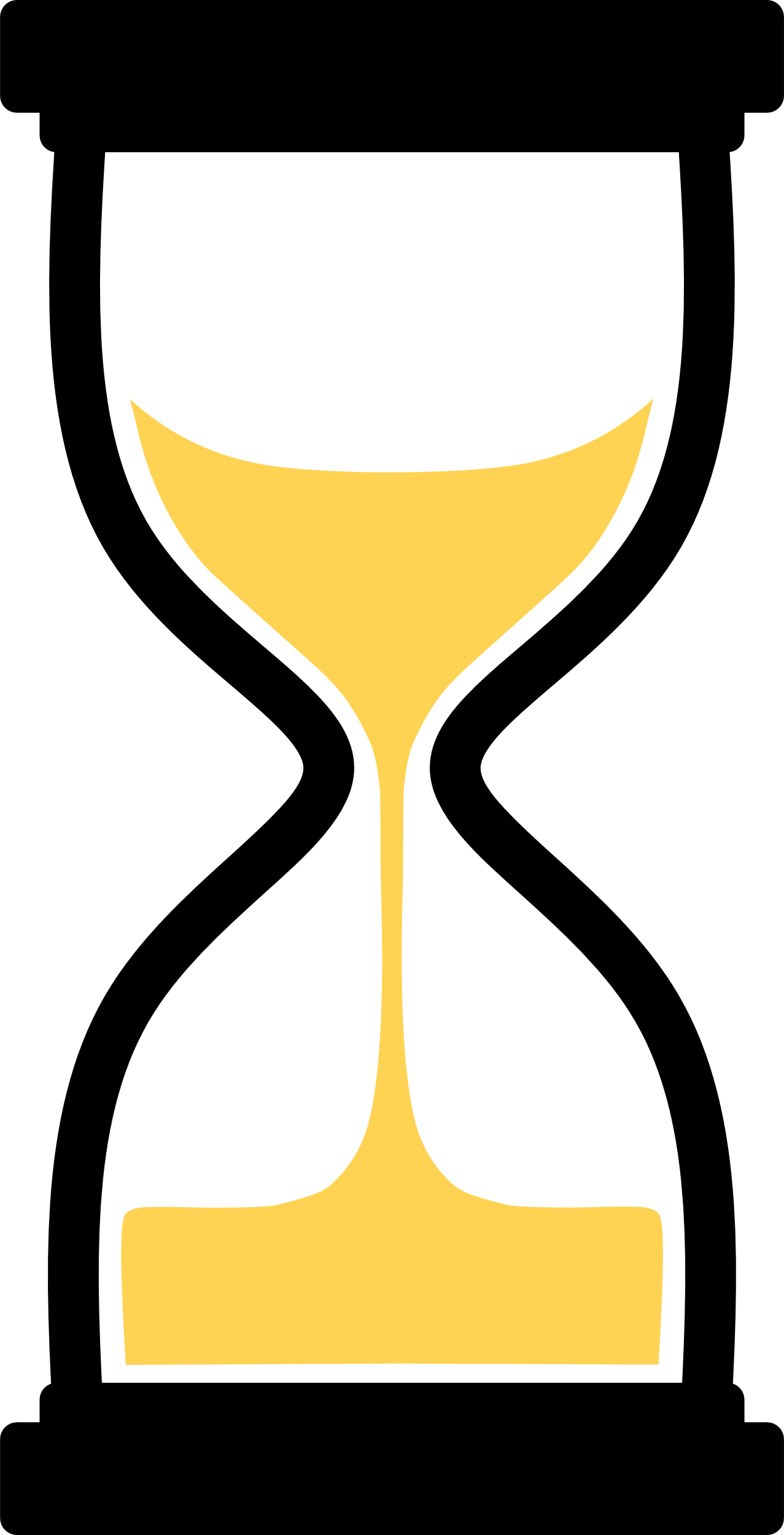 ?
So sánh:
Trong hai số tự nhiên, số nào có nhiều chữ số hơn thì số đó lớn hơn.
?
9 997
10 000 ;
?
189 068
189 057.
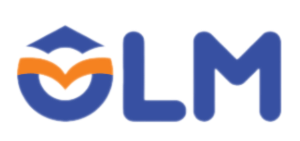 SO SÁNH CÁC SỐ TỰ NHIÊN
?
So sánh:
Trong hai số tự nhiên, số nào có nhiều chữ số hơn thì số đó lớn hơn.
<
9 997
10 000 ;
Lần lượt so sánh từng cặp chữ số cùng một hàng(từ trái qua phải), tới khi xuất hiện cặp chữ số đầu tiên khác nhau.
?
189 068
189 057.
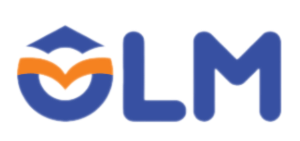 SO SÁNH CÁC SỐ TỰ NHIÊN
?
So sánh:
Trong hai số tự nhiên, số nào có nhiều chữ số hơn thì số đó lớn hơn.
<
9 997
10 000 ;
Lần lượt so sánh từng cặp chữ số cùng một hàng(từ trái qua phải), tới khi xuất hiện cặp chữ số đầu tiên khác nhau.
?
189 068
189 057.
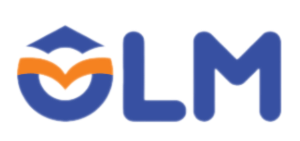 SO SÁNH CÁC SỐ TỰ NHIÊN
?
So sánh:
Trong hai số tự nhiên, số nào có nhiều chữ số hơn thì số đó lớn hơn.
<
9 997
10 000 ;
Lần lượt so sánh từng cặp chữ số cùng một hàng(từ trái qua phải), tới khi xuất hiện cặp chữ số đầu tiên khác nhau.
?
189 068
189 057.
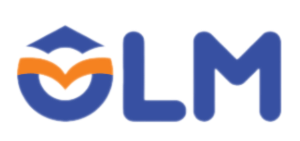 SO SÁNH CÁC SỐ TỰ NHIÊN
?
So sánh:
Trong hai số tự nhiên, số nào có nhiều chữ số hơn thì số đó lớn hơn.
<
9 997
10 000 ;
Lần lượt so sánh từng cặp chữ số cùng một hàng(từ trái qua phải), tới khi xuất hiện cặp chữ số đầu tiên khác nhau.
?
189 068
189 057.
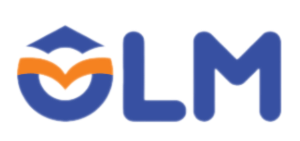 SO SÁNH CÁC SỐ TỰ NHIÊN
?
So sánh:
Trong hai số tự nhiên, số nào có nhiều chữ số hơn thì số đó lớn hơn.
<
9 997
10 000 ;
Lần lượt so sánh từng cặp chữ số cùng một hàng(từ trái qua phải), tới khi xuất hiện cặp chữ số đầu tiên khác nhau.
?
189 068
189 057.
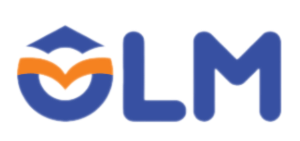 SO SÁNH CÁC SỐ TỰ NHIÊN
?
So sánh:
Trong hai số tự nhiên, số nào có nhiều chữ số hơn thì số đó lớn hơn.
<
9 997
10 000 ;
Lần lượt so sánh từng cặp chữ số cùng một hàng(từ trái qua phải), tới khi xuất hiện cặp chữ số đầu tiên khác nhau.
?
189 068
189 057.
Vì 6 > 5
Số nào chứa chữ số lớn hơn thì lớn hơn.
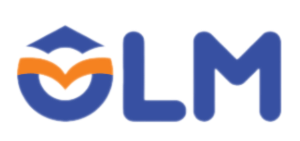 SO SÁNH CÁC SỐ TỰ NHIÊN
?
So sánh:
Trong hai số tự nhiên, số nào có nhiều chữ số hơn thì số đó lớn hơn.
<
9 997
10 000 ;
Lần lượt so sánh từng cặp chữ số cùng một hàng(từ trái qua phải), tới khi xuất hiện cặp chữ số đầu tiên khác nhau.
>
189 068
189 057.
Vì 6 > 5
Số nào chứa chữ số lớn hơn thì lớn hơn.
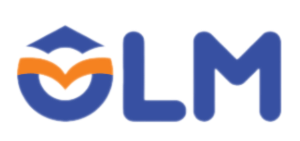 SO SÁNH CÁC SỐ TỰ NHIÊN
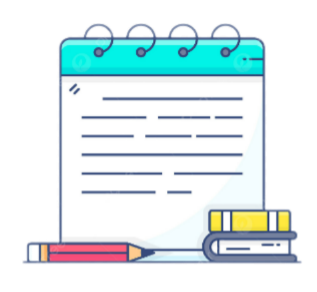 Trong hai số tự nhiên, số nào có nhiều chữ số hơn thì số đó lớn hơn.
1 185 > 855
Với hai số tự nhiên có cùng số chữ số:
+ Lần lượt so sánh từng cặp chữ số cùng một hàng (từ trái qua phải), tới khi xuất hiện cặp chữ số đầu tiên khác nhau.
+ Ở cặp chữ số đó, chữ số nào lớn hơn thì số tự nhiên chứa chữ số đó lớn hơn.
1 105 < 1 124
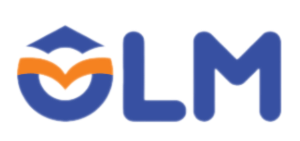 SO SÁNH CÁC SỐ TỰ NHIÊN
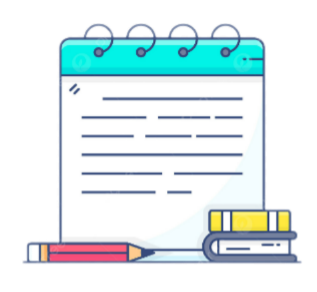 Trong hai số tự nhiên, số nào có nhiều chữ số hơn thì số đó lớn hơn.
Với hai số tự nhiên có cùng số chữ số:
+ Lần lượt so sánh từng cặp chữ số cùng một hàng (từ trái qua phải), tới khi xuất hiện cặp chữ số đầu tiên khác nhau.
+ Ở cặp chữ số đó, chữ số nào lớn hơn thì số tự nhiên chứa chữ số đó lớn hơn.
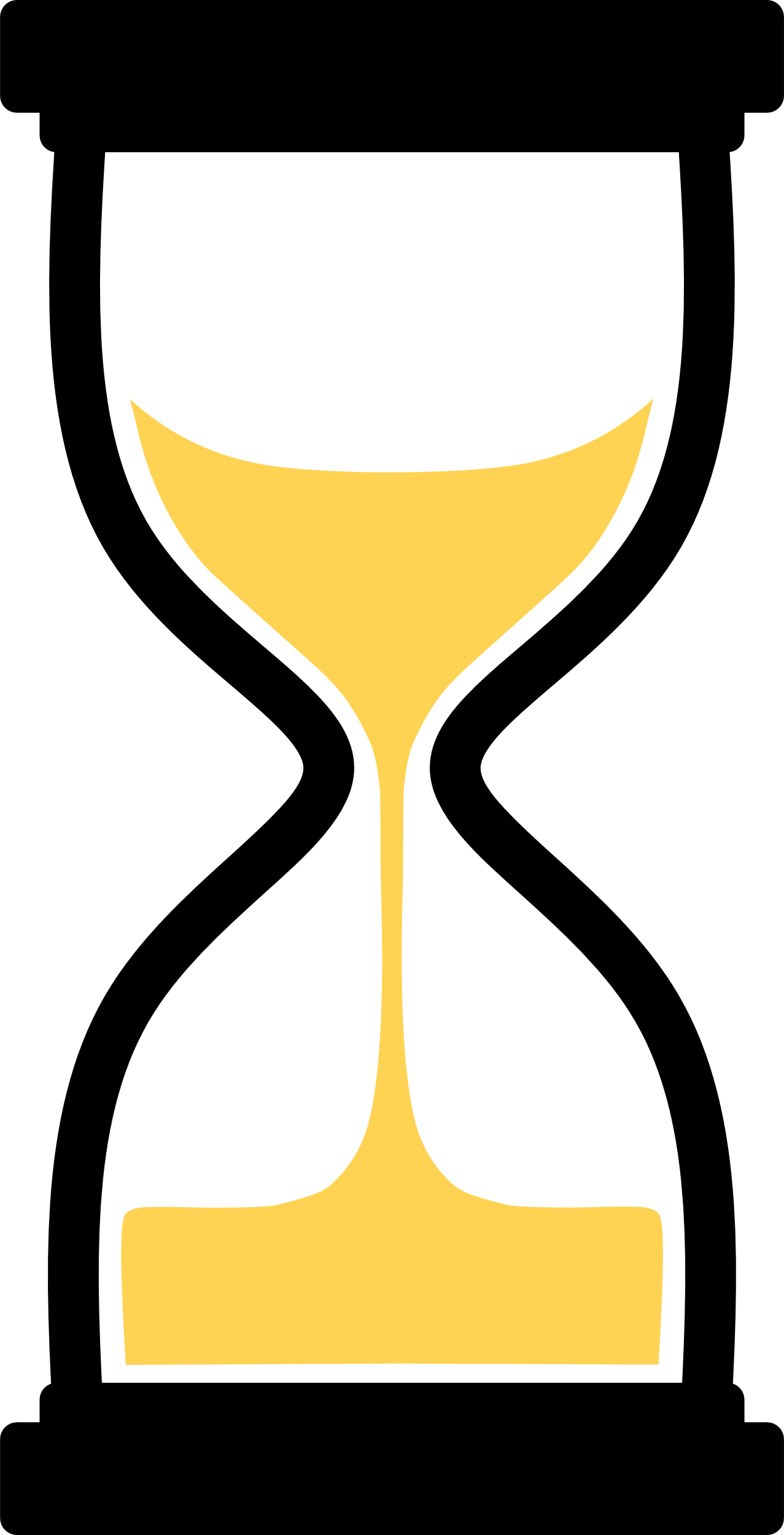 ?
So sánh:
?
?
10 009 997
35 119 567
9 186 997;
35 191 627.
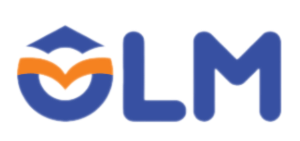 SO SÁNH CÁC SỐ TỰ NHIÊN
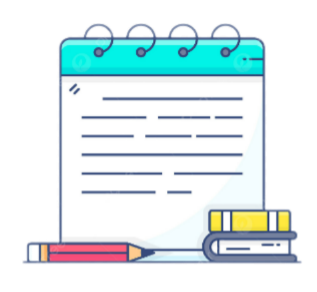 Trong hai số tự nhiên, số nào có nhiều chữ số hơn thì số đó lớn hơn.
Với hai số tự nhiên có cùng số chữ số:
+ Lần lượt so sánh từng cặp chữ số cùng một hàng (từ trái qua phải), tới khi xuất hiện cặp chữ số đầu tiên khác nhau.
+ Ở cặp chữ số đó, chữ số nào lớn hơn thì số tự nhiên chứa chữ số đó lớn hơn.
?
So sánh:
>
?
10 009 997
35 119 567
9 186 997;
35 191 627.
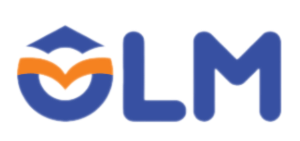 SO SÁNH CÁC SỐ TỰ NHIÊN
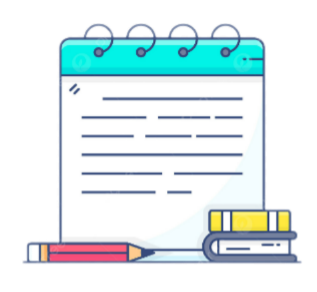 Trong hai số tự nhiên, số nào có nhiều chữ số hơn thì số đó lớn hơn.
Với hai số tự nhiên có cùng số chữ số:
+ Lần lượt so sánh từng cặp chữ số cùng một hàng (từ trái qua phải), tới khi xuất hiện cặp chữ số đầu tiên khác nhau.
+ Ở cặp chữ số đó, chữ số nào lớn hơn thì số tự nhiên chứa chữ số đó lớn hơn.
?
So sánh:
>
?
10 009 997
35 119 567
9 186 997;
35 191 627.
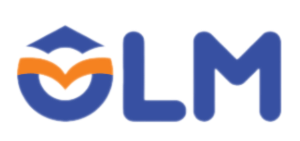 SO SÁNH CÁC SỐ TỰ NHIÊN
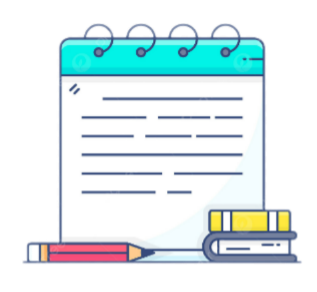 Trong hai số tự nhiên, số nào có nhiều chữ số hơn thì số đó lớn hơn.
Với hai số tự nhiên có cùng số chữ số:
+ Lần lượt so sánh từng cặp chữ số cùng một hàng (từ trái qua phải), tới khi xuất hiện cặp chữ số đầu tiên khác nhau.
+ Ở cặp chữ số đó, chữ số nào lớn hơn thì số tự nhiên chứa chữ số đó lớn hơn.
?
So sánh:
>
<
10 009 997
35 119 567
9 186 997;
35 191 627.
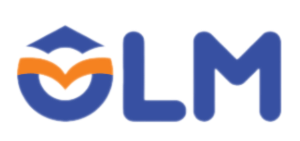 SO SÁNH CÁC SỐ TỰ NHIÊN
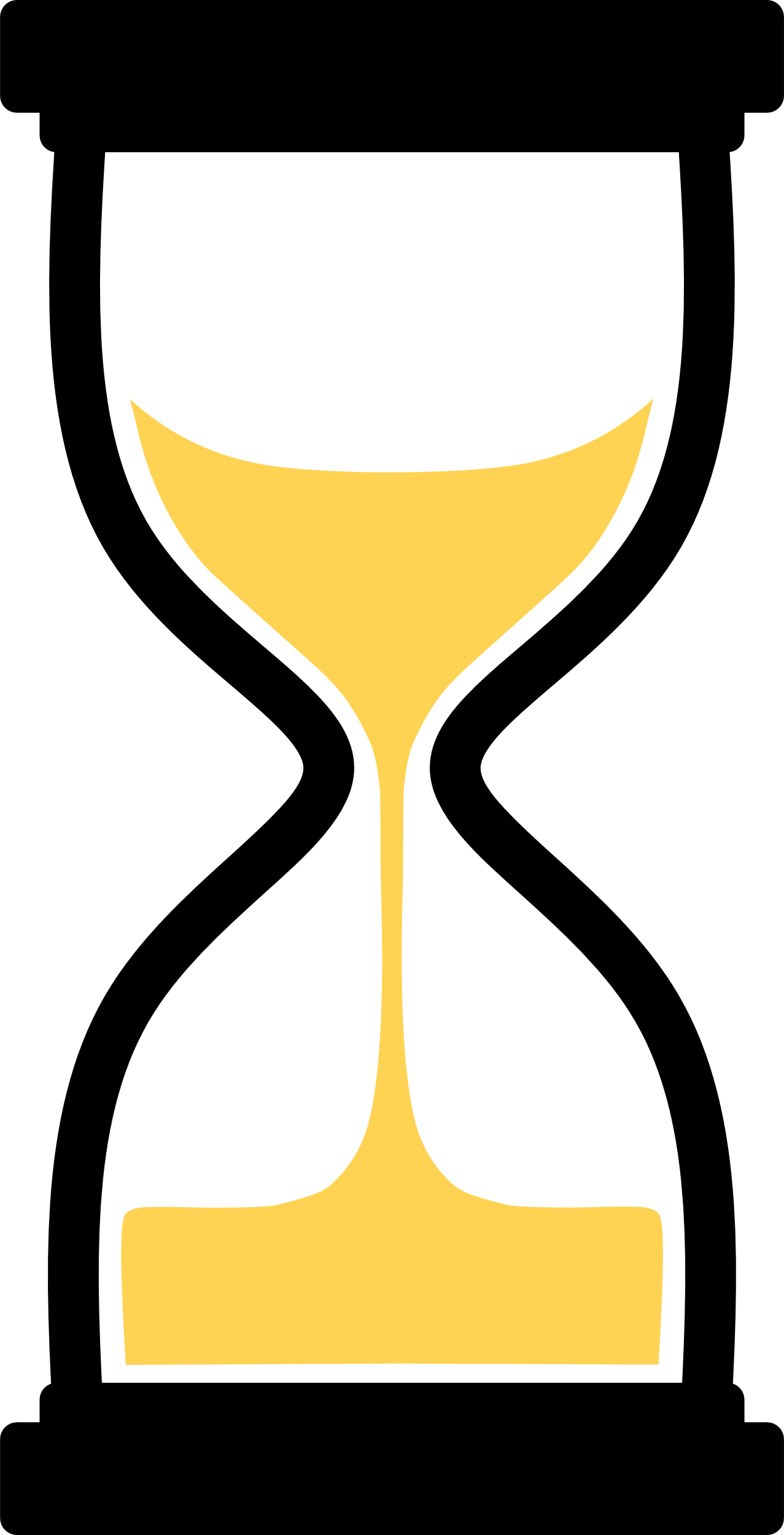 ?
Viết các số sau theo thứ tự tăng dần:
12 059 369, 9 909 820, 12 058 967, 12 059 305.
Vì số 9 909 820 là số có bảy chữ số còn ba số còn lại là các số có tám chữ số nên ta so sánh các số còn lại ta được:
12 058 967 < 12 059 305 < 12 059 369
Khi đó ta có: 9 909 820 < 12 058 967 < 12 059 305 < 12 059 369
Vậy sắp xếp các số đã cho theo thứ tự tăng dần là:
9 909 820; 12 058 967; 12 059 305; 12 059 369.
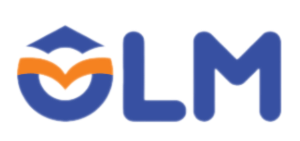 SO SÁNH CÁC SỐ TỰ NHIÊN
Lưu ý:
Với số tự nhiên a cho trước:
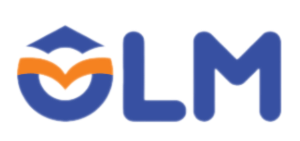 SO SÁNH CÁC SỐ TỰ NHIÊN
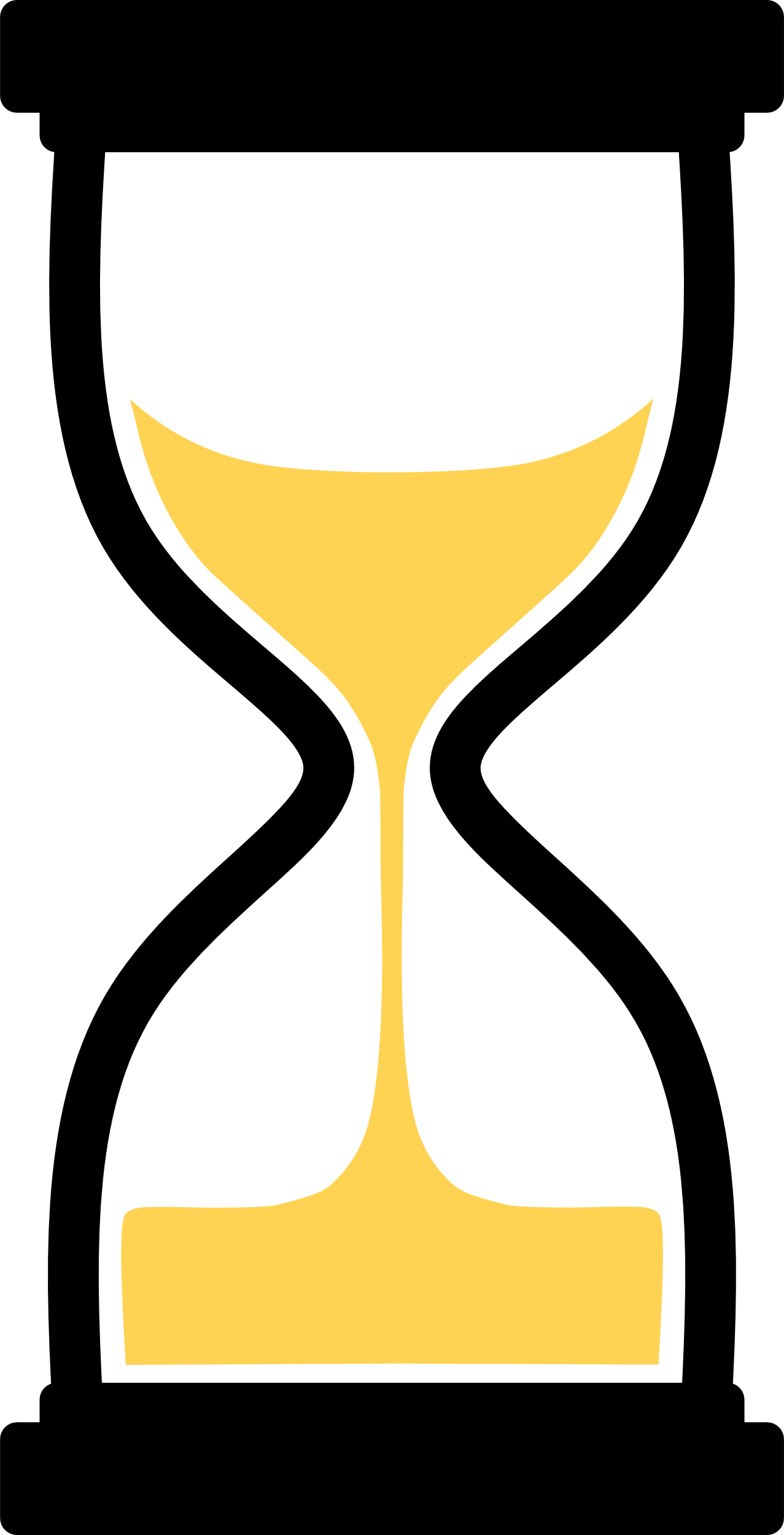 ?
Viết tập hợp các số tự nhiên x thỏa mãn điều kiện sau:
Gọi A là tập hợp các số tự nhiên x thỏa mãn x ≤ 6. 
Khi đó, tập A gồm các số: 0; 1; 2; 3; 4; 5; 6 nên ta viết tập hợp A là:
A = {0; 1; 2; 3; 4; 5; 6}.
Gọi B là tập hợp các số tự nhiên x thỏa mãn 35 ≤ x ≤ 39 .
Khi đó ta có B gồm các số: 35; 36; 37; 38; 39. 
Nên ta viết tập hợp B là:
B = {35; 36; 37; 38; 39}.
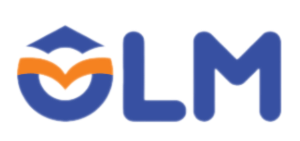 SO SÁNH CÁC SỐ TỰ NHIÊN
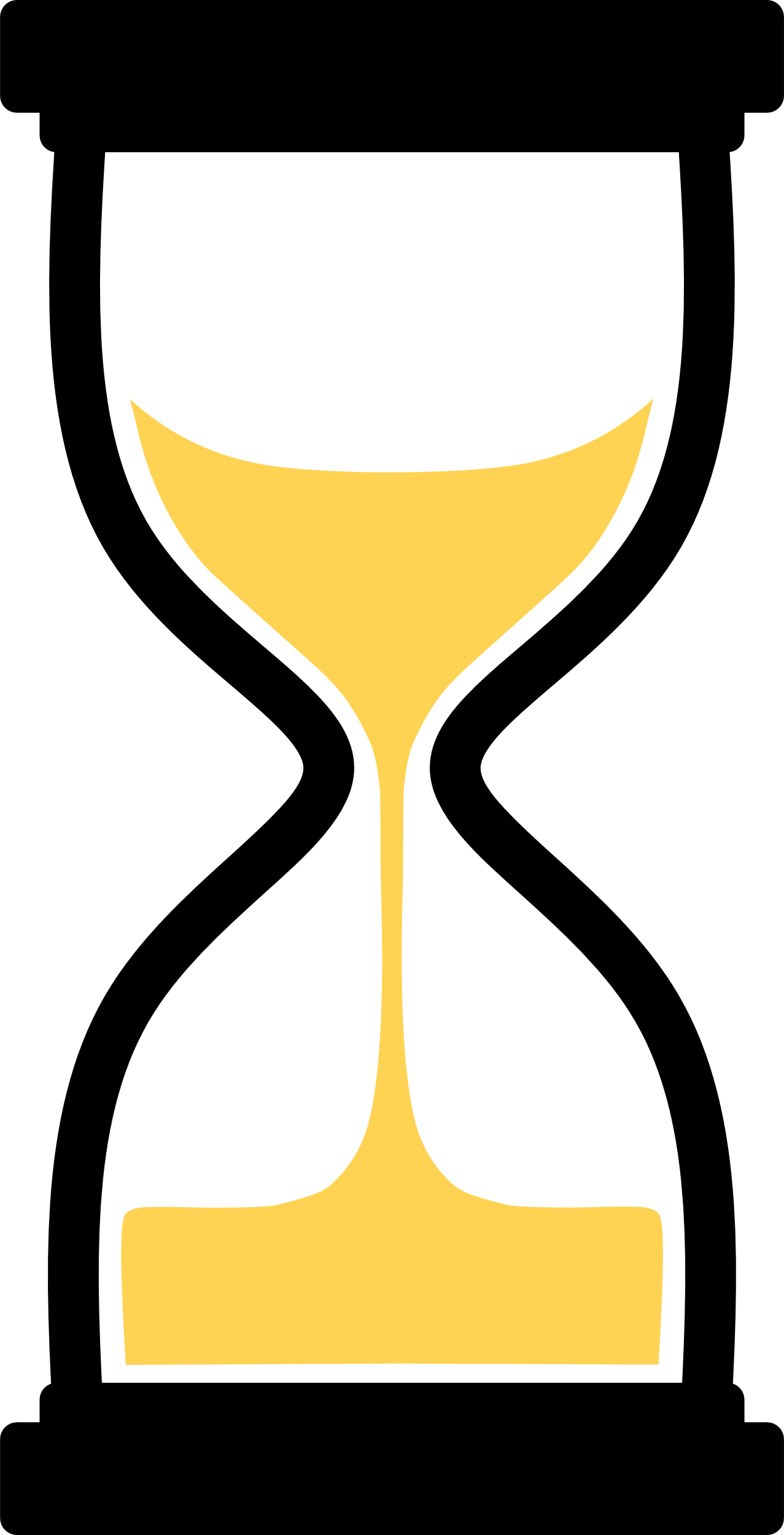 ?
Tìm chữ số thích hợp ở dấu * sao cho:
Từ (1) và (2) suy ra * phải là số 7.
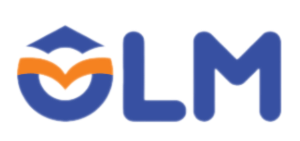 TỔNG KẾT
Các số 0; 1; 2; 3; ... là các số tự nhiên.
=  {0; 1; 2; 3; ... }.
Tập hợp các số tự nhiên là
=  {1; 2; 3, ... }.
Tập hợp các số tự nhiên khác 0 là
Các số tự nhiên được biểu diễn trên tia số. Mỗi số tự nhiên ứng với một điểm trên tia số.
1
5
7
0
8
3
4
2
6
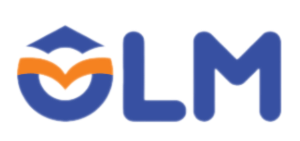 TỔNG KẾT
Số tự nhiên được viết trong hệ thập phân bởi một, hai hay nhiều chữ số. 
Các chữ số được dùng là 0, 1, 2, 3, 4, 5, 6, 7, 8, 9. Khi một số gồm hai chữ số trở lên thì chữ số đầu tiên ( tính từ trái sang phải) khác 0.
Trong cách viết một số tự nhiên có nhiều chữ số, mỗi chữ số ở những vị trí khác nhau có giá trị khác nhau.
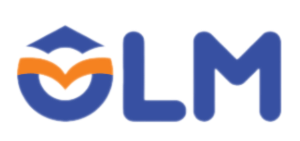 TỔNG KẾT
Cách so sánh các số tự nhiên
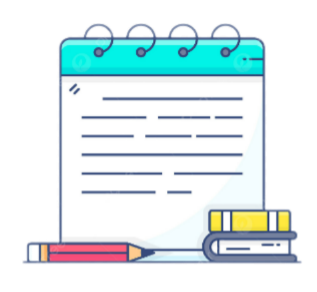 Trong hai số tự nhiên, số nào có nhiều chữ số hơn thì số đó lớn hơn.
Với hai số tự nhiên có cùng số chữ số:
+ Lần lượt so sánh từng cặp chữ số cùng một hàng (từ trái qua phải), tới khi xuất hiện cặp chữ số đầu tiên khác nhau.
+ Ở cặp chữ số đó, chữ số nào lớn hơn thì số tự nhiên chứa chữ số đó lớn hơn.
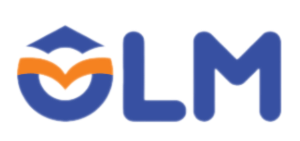 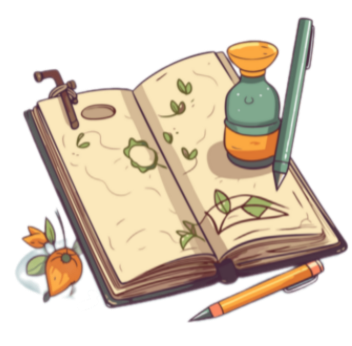 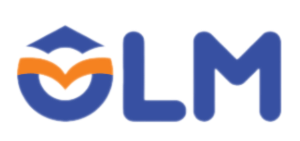 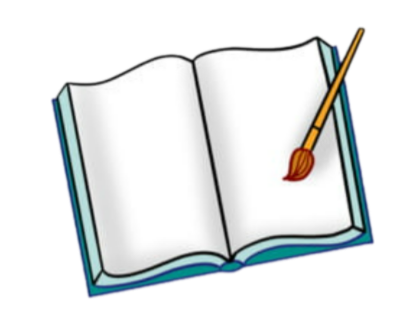 Cảm ơn sự theo dõi của các em
Hẹn gặp lại các em trong bài học tiếp theo!
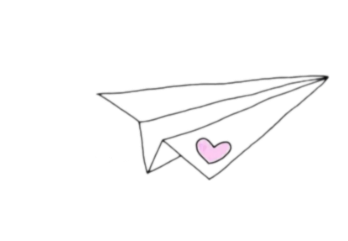 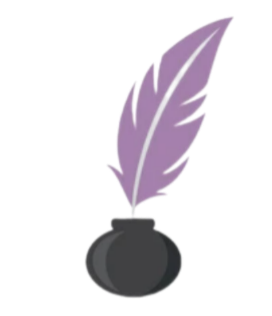